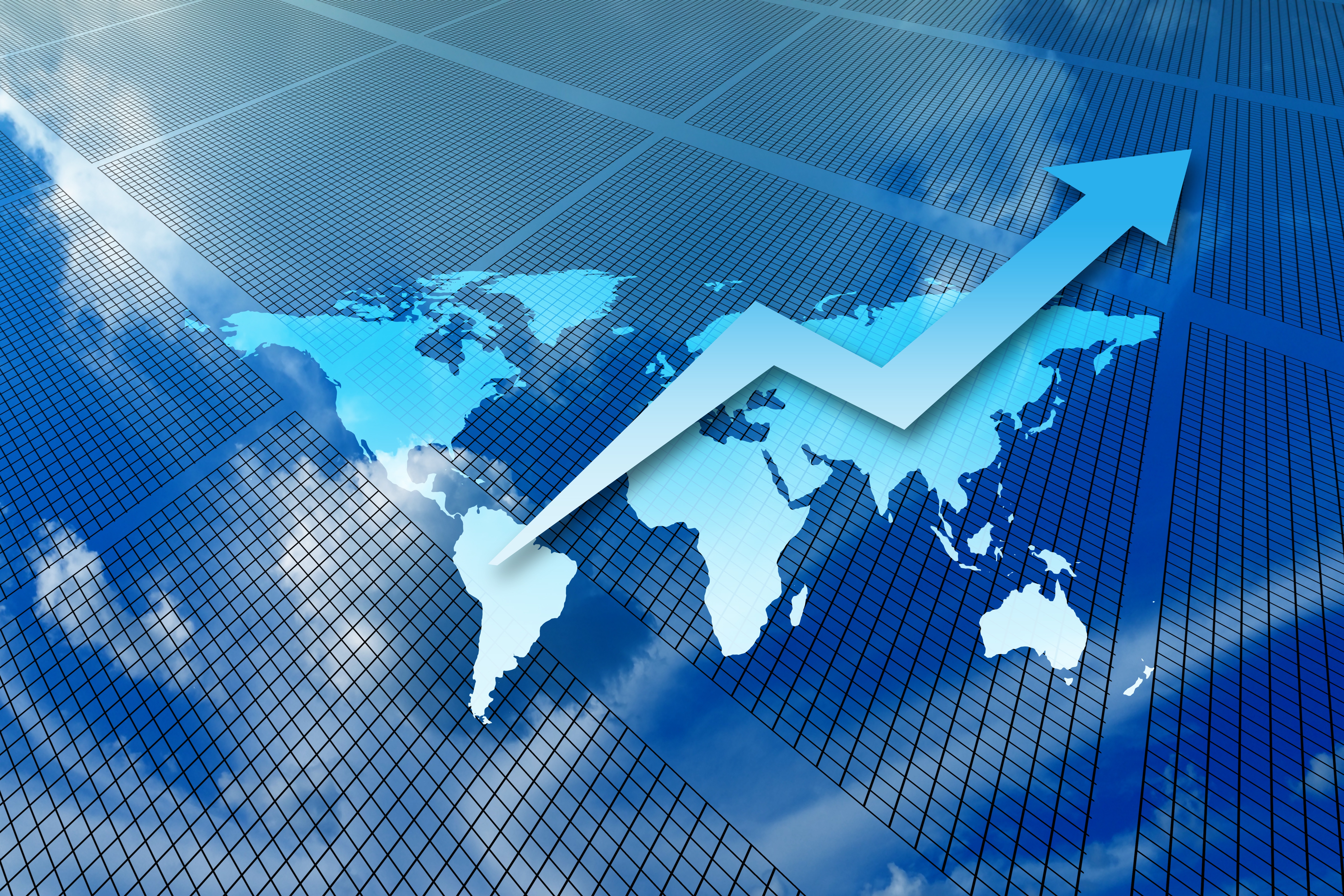 הכרה בהכנסה – מודול 12
סוגיות מתקדמות בהכרה
בהכנסה
שלומי שוב
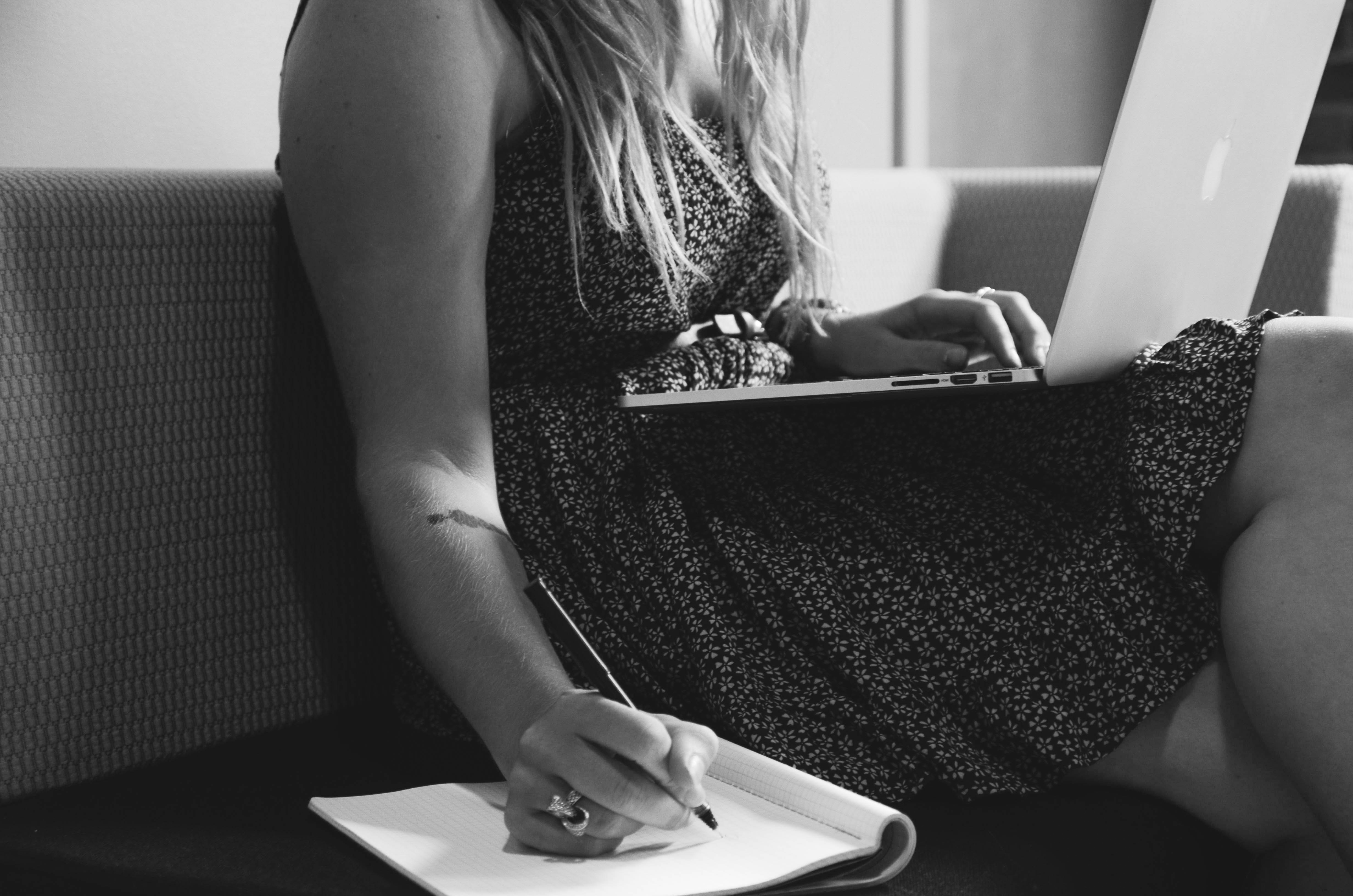 מודול 1           מבוא להכרה בהכנסה
מבנה מיני קורס
הכרה בהכנסה
מודול 2           המודל החשבונאי + זיהוי חוזה (שלב I)
מודול 3-4 	זיהוי מחויבויות ביצוע (שלב II)
מודול 5-6        קביעת מחיר העסקה (שלב III)
מודול 7	       הקצאת מחיר העסקה למחויבויות הביצוע 
                     (שלב IV)
מודול 8-9	       עיתוי ההכרה בהכנסה – לאורך זמן או בנקודת             
                      זמן (שלב V)
מודול 10-11    סוגיות משלימות בהכרה בהכנסה
מודול 12	         סוגיות מתקדמות בהכרה בהכנסה - לימוד עצמי
שלומי שוב
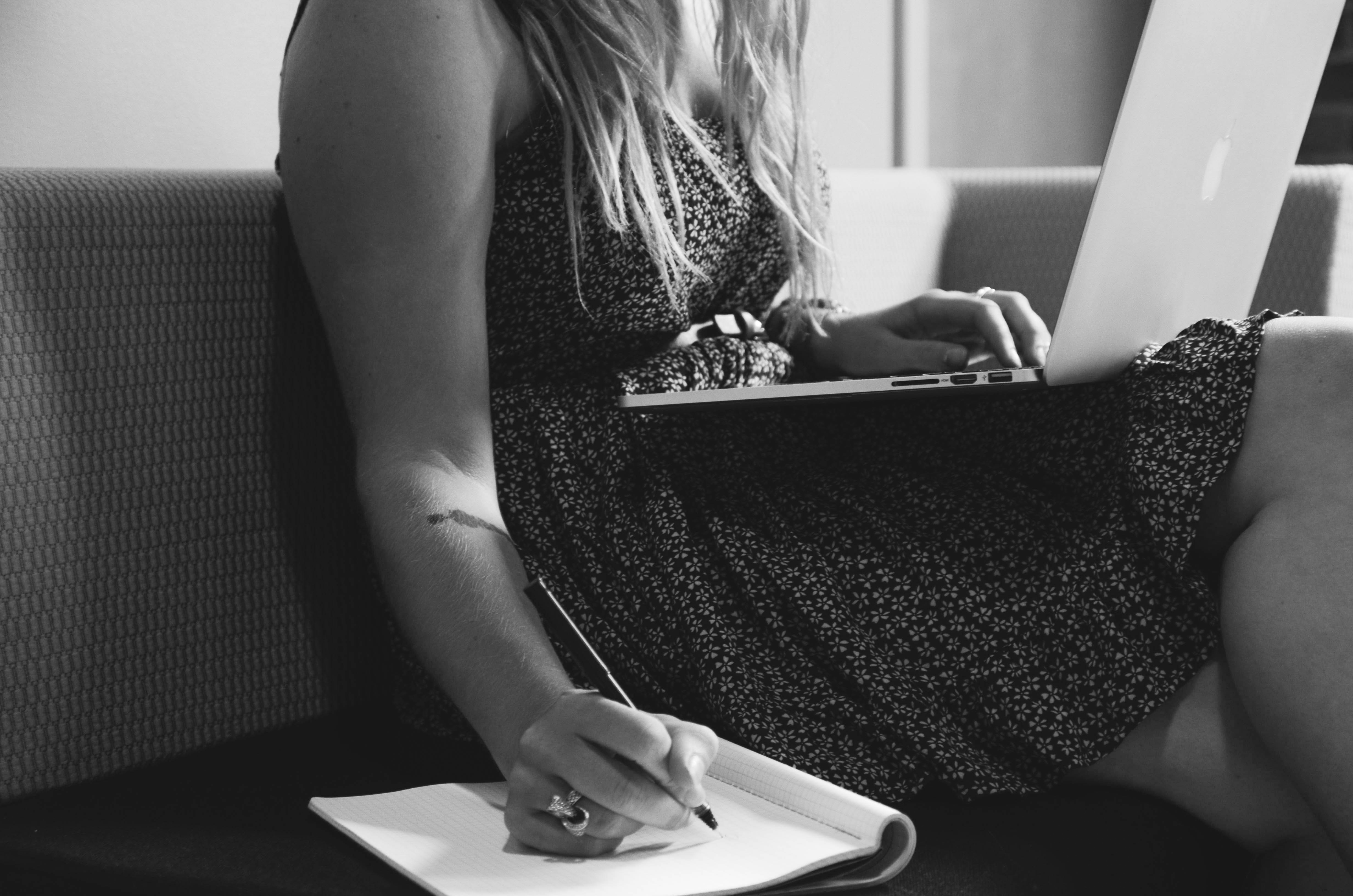 סוגיות מתקדמות
הכרה בהכנסה
סוגיה 1	תמורה שיש לשלם ללקוח
סוגיה 2	רישיון לקניין רוחני
סוגיה 3	תיקון חוזה
שלומי שוב
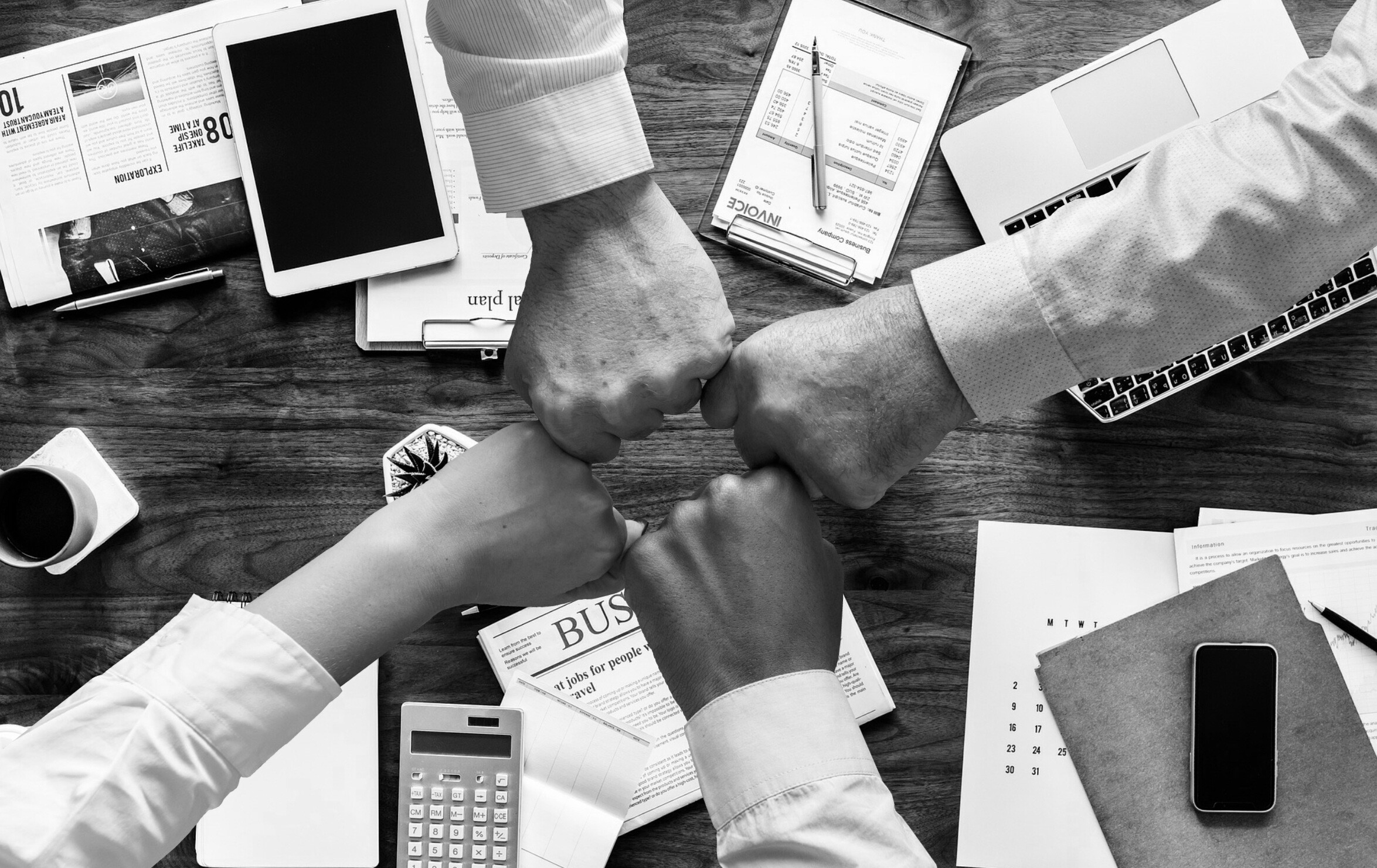 במצבים שבהם הישות המדווחת מעבירה בעצמה תמורה ללקוח, כפי שמקובל למשל בתעשיית המזון בה ספקים משלמים לרשתות השיווק בכדי לקדם את המכירות של מוצריהם, עולה סוגיה מעניינת ורגישה שנוגעת לקביעת מחיר העסקה (שלב III).

הסוגייה היא האם יש לטפל בתמורה לשלם ללקוח:
כהקטנה של מחיר העסקה וכתוצאה מכך כהקטנה של ההכנסות או לחילופין,
שלא להקטין את סעיף ההכנסות אלא להגדיל את סעיפי ההוצאות – כדוגמת הוצאות מכירה ושיווק.
תמורה לשלם ללקוח – 
הצגת הסוגייה
שלומי שוב
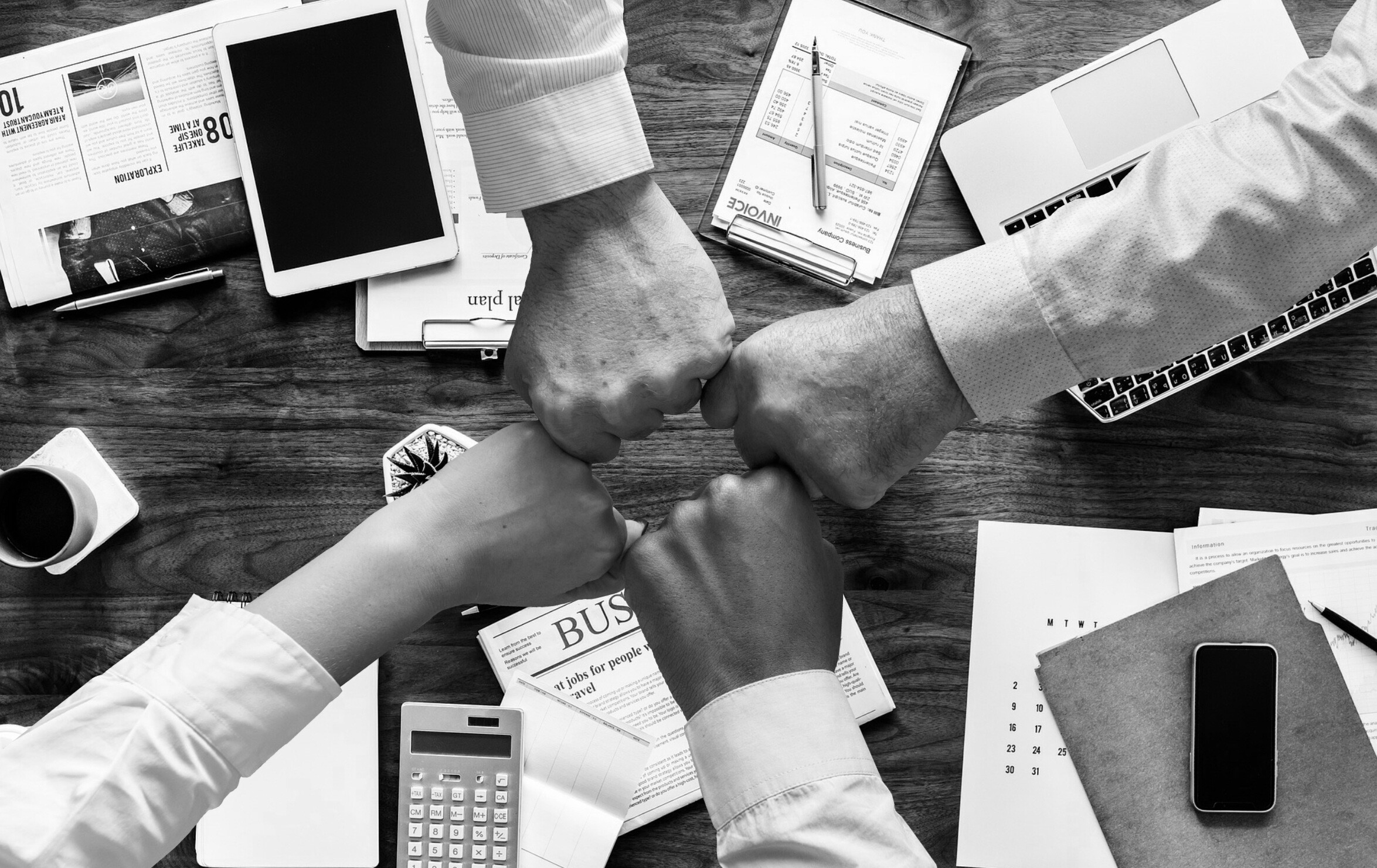 כאשר מתקבלים סחורה או שירות מובחנים - יש לטפל ברכישת הסחורה או השירות בדומה לרכישות אחרות מספקים. (*)
הטיפול
בתמורה לשלם ללקוח
כאשר לא מתקבלים סחורה או שירות מובחנים - יש לטפל בתמורה לשלם ללקוח כהקטנה של מחיר העסקה, ולהכיר בהקטנת הכנסות במועד המאוחר מבין:
הכרה בהכנסות בגין העברה ללקוח של הסחורות או השירותים.
תשלום או הבטחה לשלם את התמורה ללקוח, גם כאשר התשלום מותנה באירוע עתידי.
הטיפול תלוי בשאלה האם מתקבלים סחורה או שירות מובחנים
(*) עם זאת, אם התמורה שיש לשלם ללקוח גבוהה מהשווי ההוגן של הסחורה או השירות המובחנים המתקבלים מהלקוח, יש לטפל בעודף כהקטנה של מחיר העסקה.
שלומי שוב
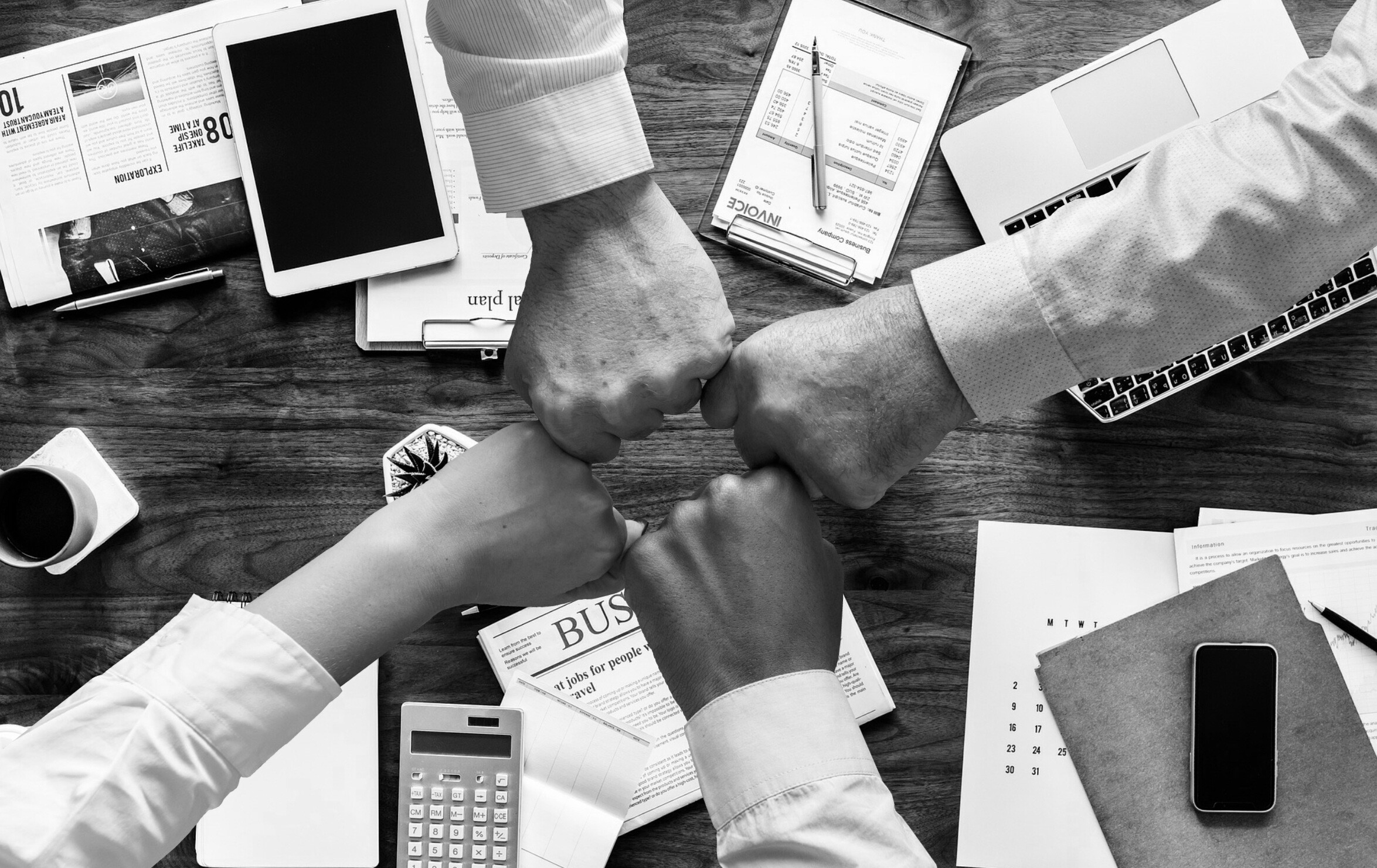 חברה לייצור מזון מתקשרת בחוזה עם רשת שיווק למכירת יחידות מוצר בסך לפחות 1,000 שקלים למשך שנה. 

ברבעון הראשון רשת השיווק רוכשת יחידות מוצר בסך 300 שקלים.

במועד ההתקשרות בחוזה, החברה נדרשת לשלם לרשת השיווק תשלום מראש שאינו ניתן להחזרה בסך 100 שקלים לצורך מימון עלויות התאמת המדפים למוצר.
תמורה שיש לשלם ללקוח  
דוגמא א'
מימון עלויות התאמת מדפים למוצר
שלומי שוב
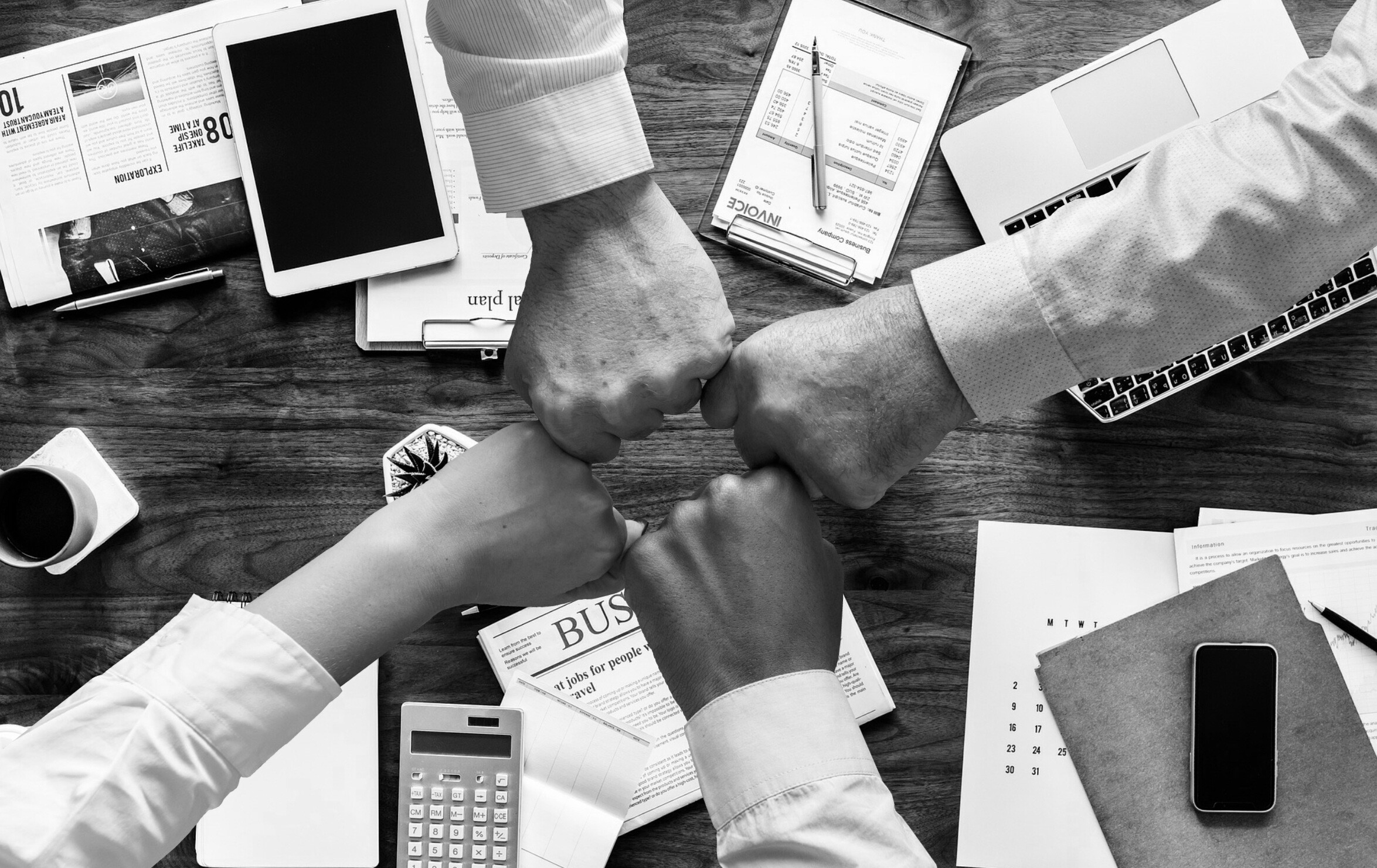 מדובר במקרה טיפוסי של תשלום יצרן מזון לרשת שיווק עבור מימון עלויות התאמת המדפים למוצר שלה. 
שימו לב, בתמורה לתשלום מראש, החברה אינה מקבלת מרשת השיווק נכס או שירות מובחנים, שכן החברה לא שולטת במדפים או בזכות השימוש בהם.
לכן, יש לטפל בתשלום מראש כהפחתה של 10% במחיר העסקה, ולא כהוצאה או כרכוש קבוע. למשל, ברבעון הראשון יש להכיר בהכנסות בסך 270 שקל = (0.9 * 300) בגין כל מוצר.
תמורה שיש לשלם ללקוח
דוגמא א'
פתרון
שלומי שוב
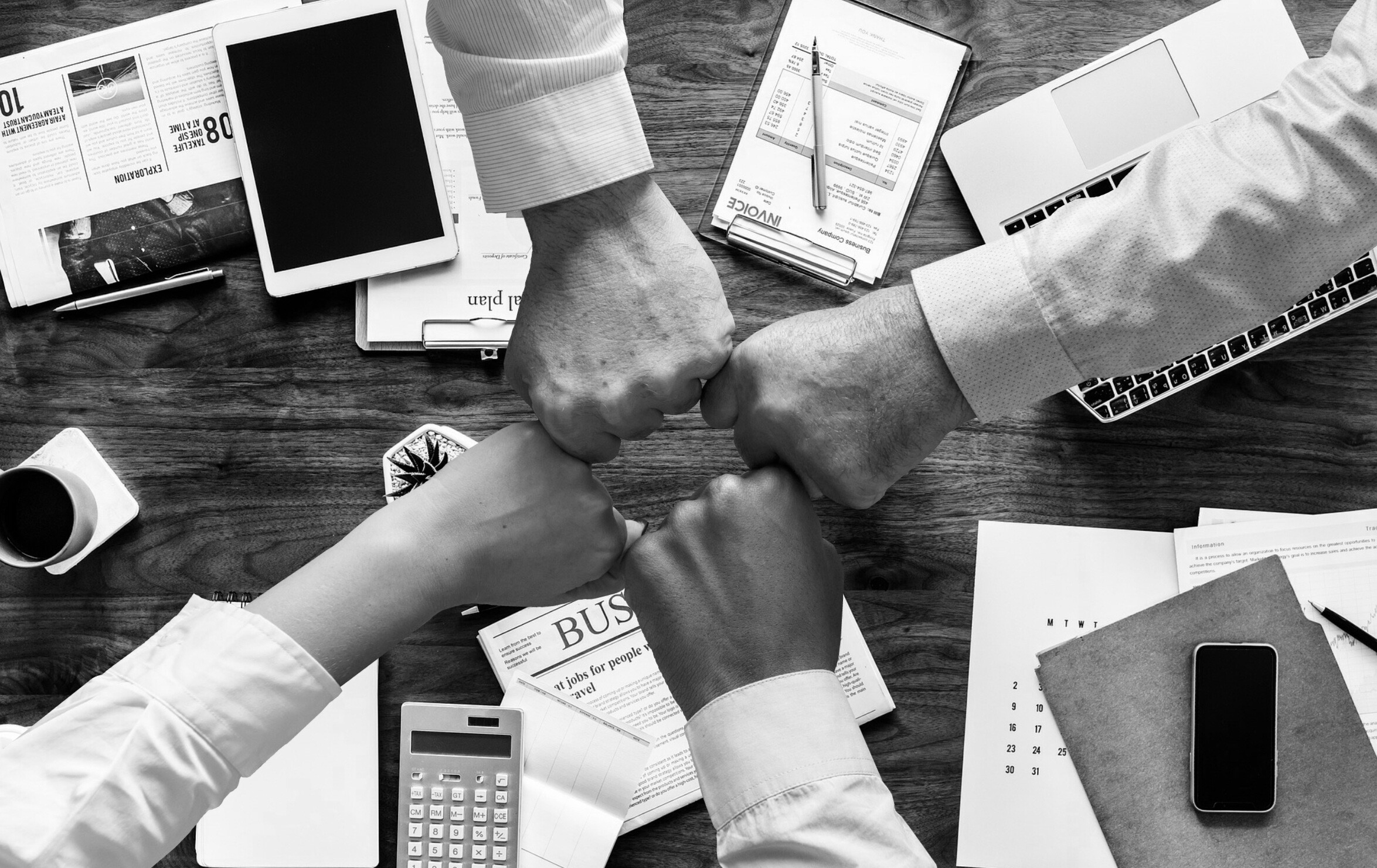 יצרן מזון מתקשר בחוזה עם לקוח (רשת שיווק) למכירת סחורות. הלקוח מתחייב לספק שירותי פרסום למוצרי המזון של היצרן תמורת תשלום, בשני תרחישים:
תרחיש 1 
שילוט בחנויות, מיקום בולט על המדף וקופונים בעלון המבצעים של הלקוח 
תרחיש 2 
פרסום בטלוויזיה וברדיו
תמורה שיש לשלם ללקוח 
דוגמא ב'
שילוט, מידוף וקופונים לעומת פרסום
שלומי שוב
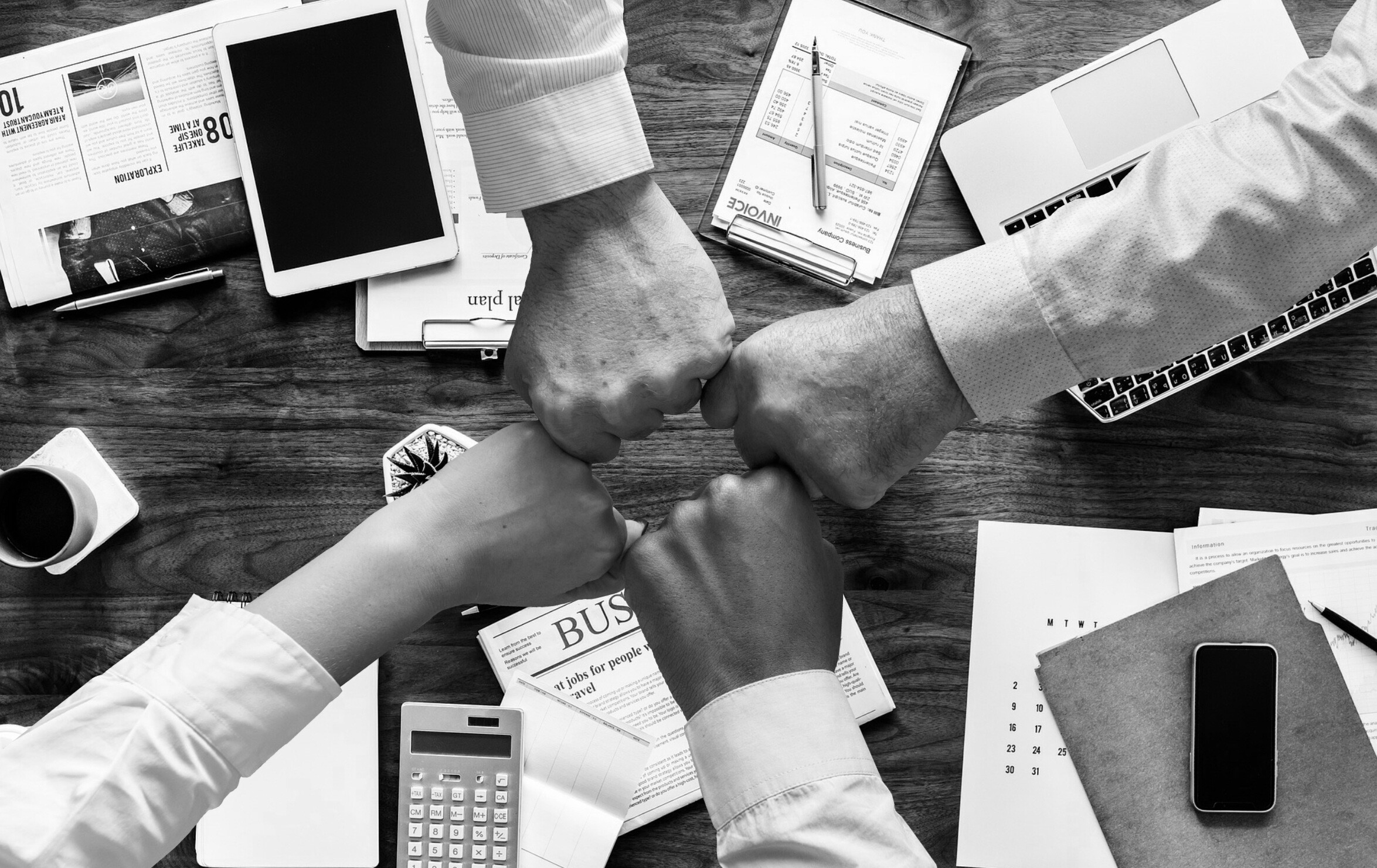 תרחיש ראשון - יצרן המזון משלם עבור שילוט, מידוף וקופונים
ההטבה היחידה שמקבל היצרן מהפרסום היא גידול במכירות של לקוח זה בלבד. לכן, השירות אינו מובחן מההבטחה לספק ללקוח את הסחורות, ויש להכיר בתשלום עבור השירות כהקטנה של מחיר העסקה.
 
תרחיש השני - יצרן המזון משלם על פרסום
ההטבה שמקבל היצרן מהפרסום היא גידול במכירות של לקוחות רבים, והיצרן היה יכול לרכוש את הפרסום ישירות. לכן, השירות מובחן מההבטחה לספק ללקוח את הסחורות, ויש להכיר בתשלום עבור השירות כהוצאה.
תמורה שיש לשלם ללקוח
דוגמא ב'
פתרון
שלומי שוב
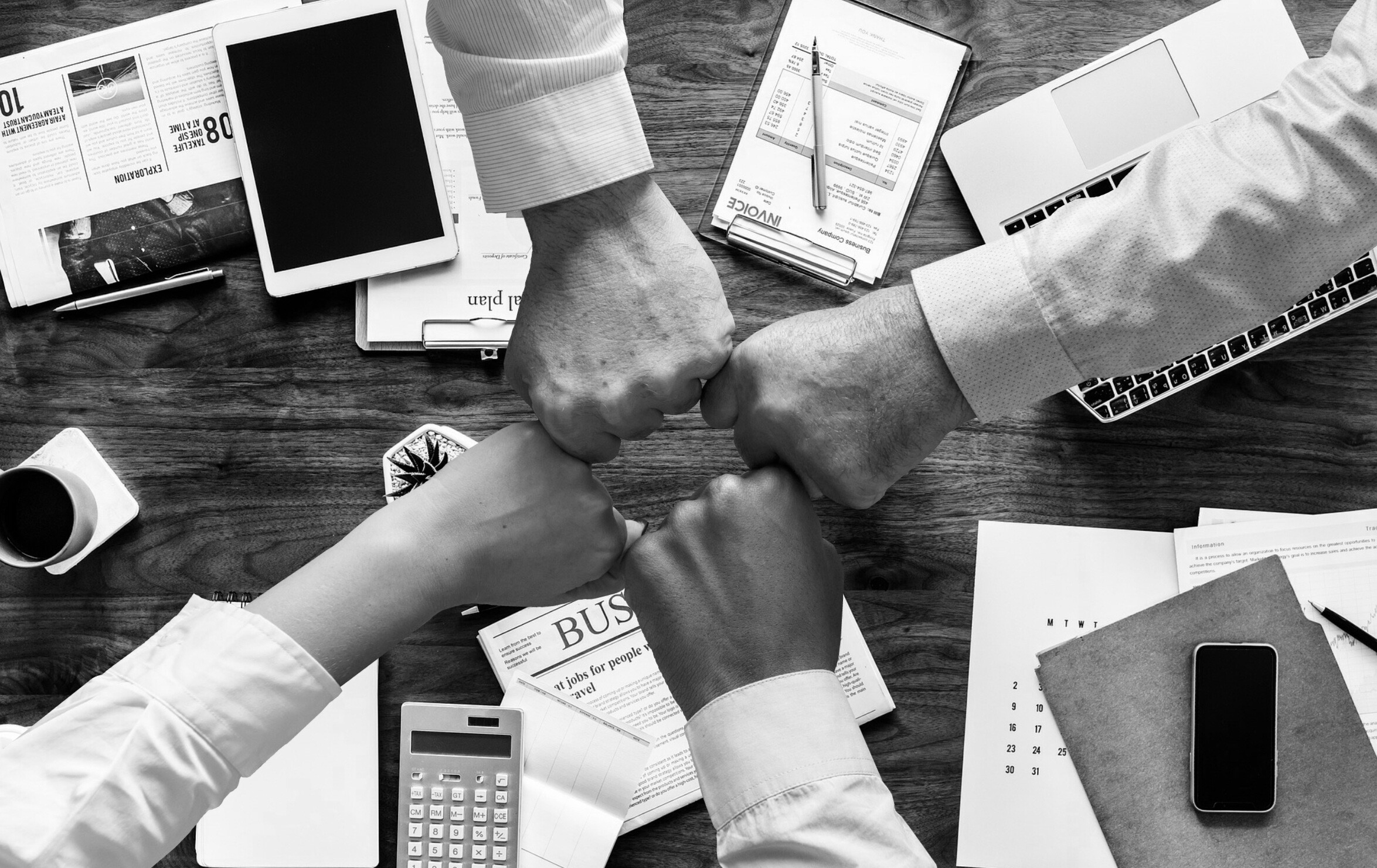 חברת תוכנה מתקשרת בחוזה עם לקוח שהוא רשת לשיווק שעונים להספקת שירותי תחזוקת מחשבים.
לפי החוזה, הלקוח מבטיח לספק לחברה שעון, ששוויו ההוגן 100 שקלים, בכל רבעון לשם הענקתו לעובד המצטיין של חברת התוכנה. 
התמורה משולמת ללקוח עבור השעון המהווה סחורה מובחנת היא: 
בהנחה א' -  100 שקלים
בהנחה ב' -  120 שקלים
תמורה שיש לשלם ללקוח
דוגמא ג'
מתנה מובחנת ללקוח
שלומי שוב
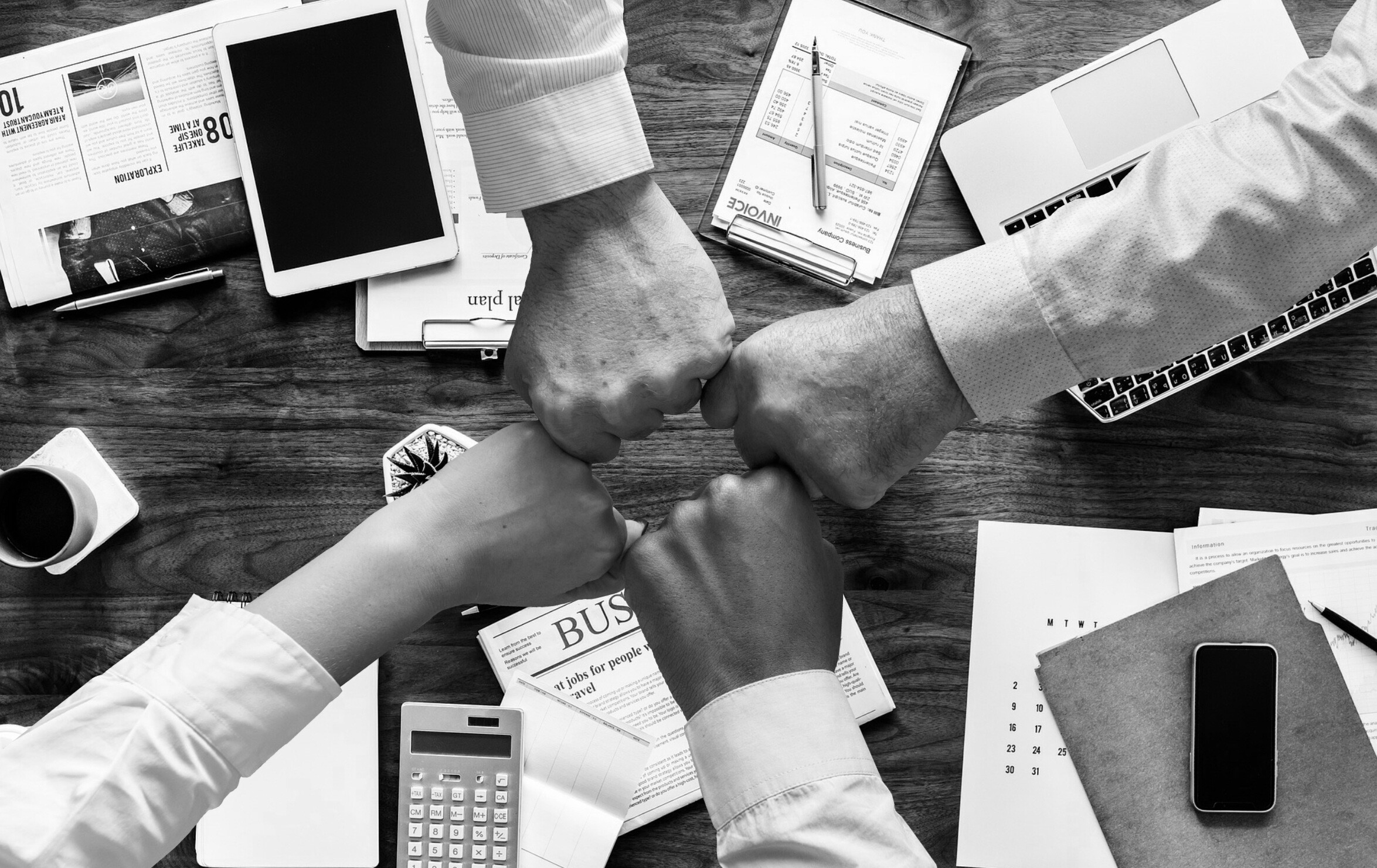 השעון מייצג סחורה מובחנת מנקודת הראות של חברת התוכנה ולכן אין להקטין את ההכנסה. 

הנחה א' - התמורה עבור השעון שמשולמת ללקוח הינה 100 שקלים 
במקרה זה, התמורה זהה לשווי ההוגן של השעון, ולכן יש להכיר בנכס/הוצאות שכר בסך 100 שקלים.

הנחה ב' - התמורה עבור השעון שמשולמת ללקוח הינה 120 שקלים במקרה זה, התמורה גבוהה מהשווי ההוגן של השעון, ולכן יש להכיר בנכס/הוצאות שכר בסך 100 שקלים, ובעודף בסך 20 שקלים כהפחתה של מחיר הספקת שירותי תחזוקת המחשבים.
תמורה שיש לשלם ללקוח 
דוגמא ג'
פתרון
שלומי שוב
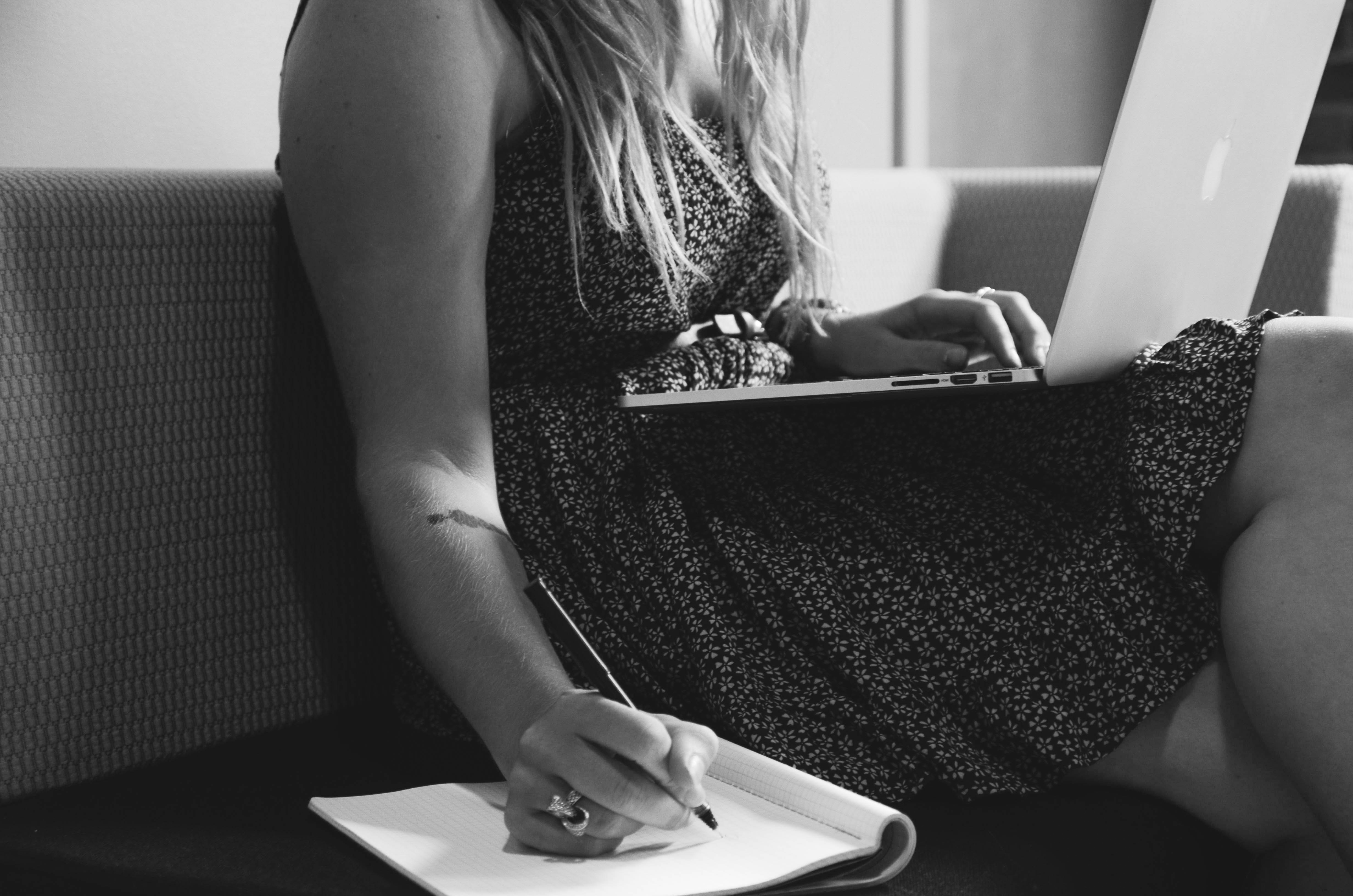 סוגיות מתקדמות
הכרה בהכנסה
סוגיה 1	תמורה שיש לשלם ללקוח
סוגיה 2	רישיון לקניין רוחני
סוגיה 3	תיקון חוזה
שלומי שוב
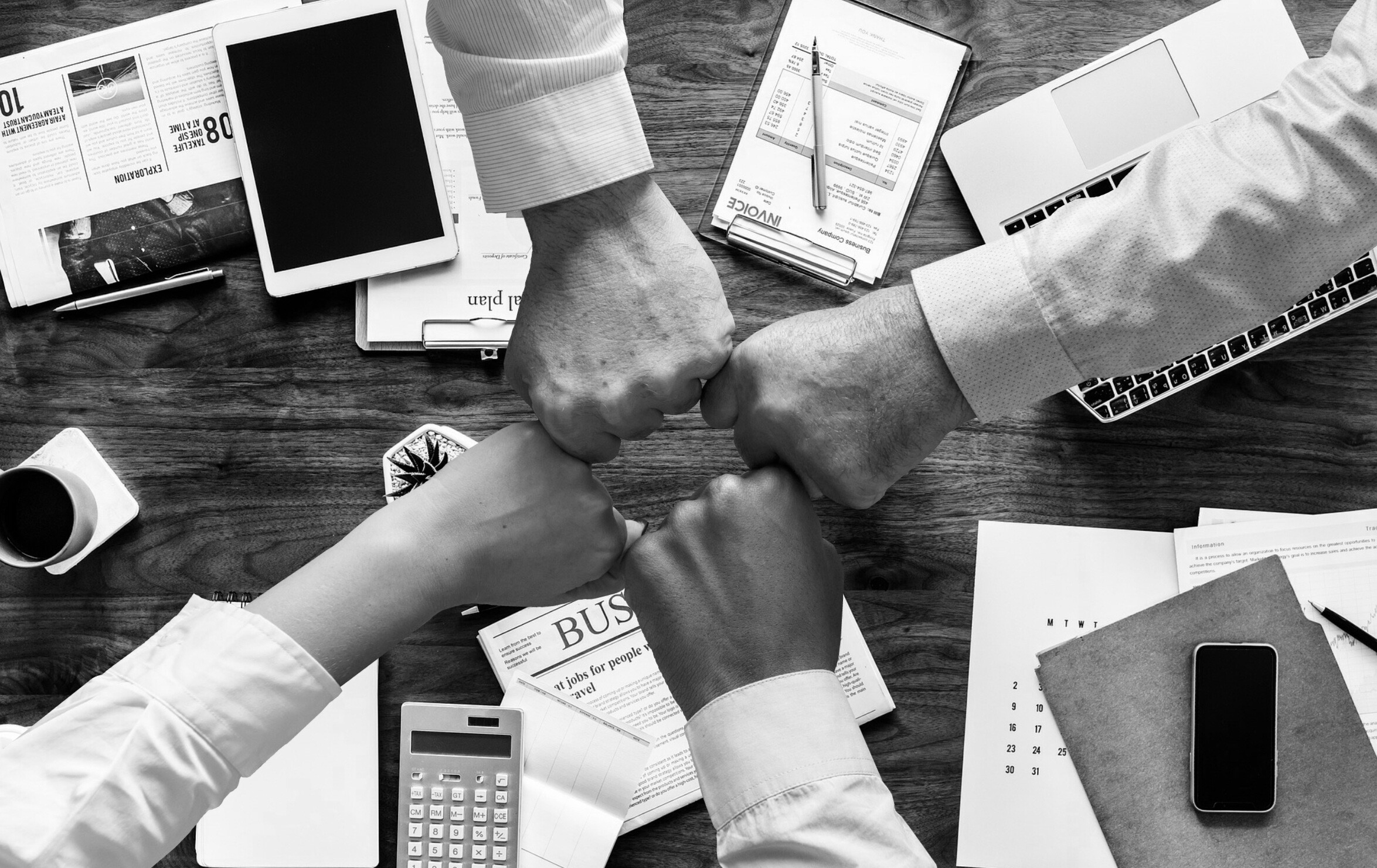 חוזה שכולל הבטחה להעניק רישיון קניין רוחני 
(כגון - תוכנה, זיכיון או פטנט)
רישיון לקניין רוחני
האם מדובר ברישיון מובחן?
לא
כן
האם הרישיון מספק זכות גישה או זכות שימוש ("שגר ושכח") בקניין רוחני ?
יש לטפל בחוזה כמחויבות ביצוע אחת לפי הכללים הרגילים
זכות שימוש
זכות גישה
הכרה בהכנסה בנקודת זמן
הכרה בהכנסה לאורך זמן
שלומי שוב
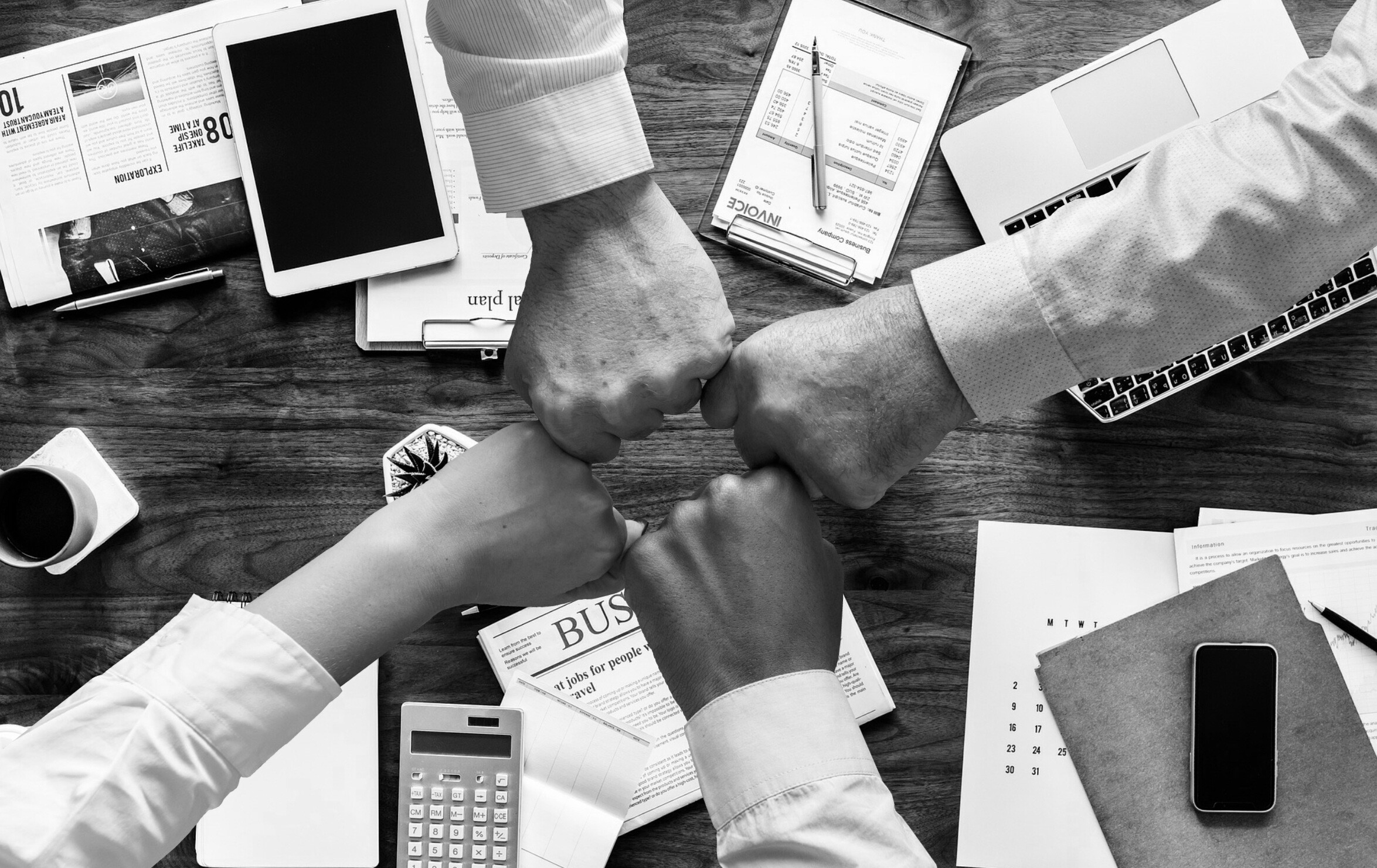 כאשר חוזה כולל הבטחה להעניק רישיון לקניין רוחני יש לבחון האם הבטחה זו מובחנת מסחורות או שירותים אחרים בחוזה.
כאשר הרישיון אינו מובחן מהסחורות או השירותים הנוספים, כגון רישיון למערכת הפעלה של כלי רכב, יש לטפל בחוזה כולו כמחויבות ביצוע אחת, ולקבוע האם היא מקוימת לאורך זמן או בנקודת זמן, לפי הכללים הרגילים.
רישיון לקניין רוחני
הבחנה בין רישיון מובחן 
ולא מובחן
שלומי שוב
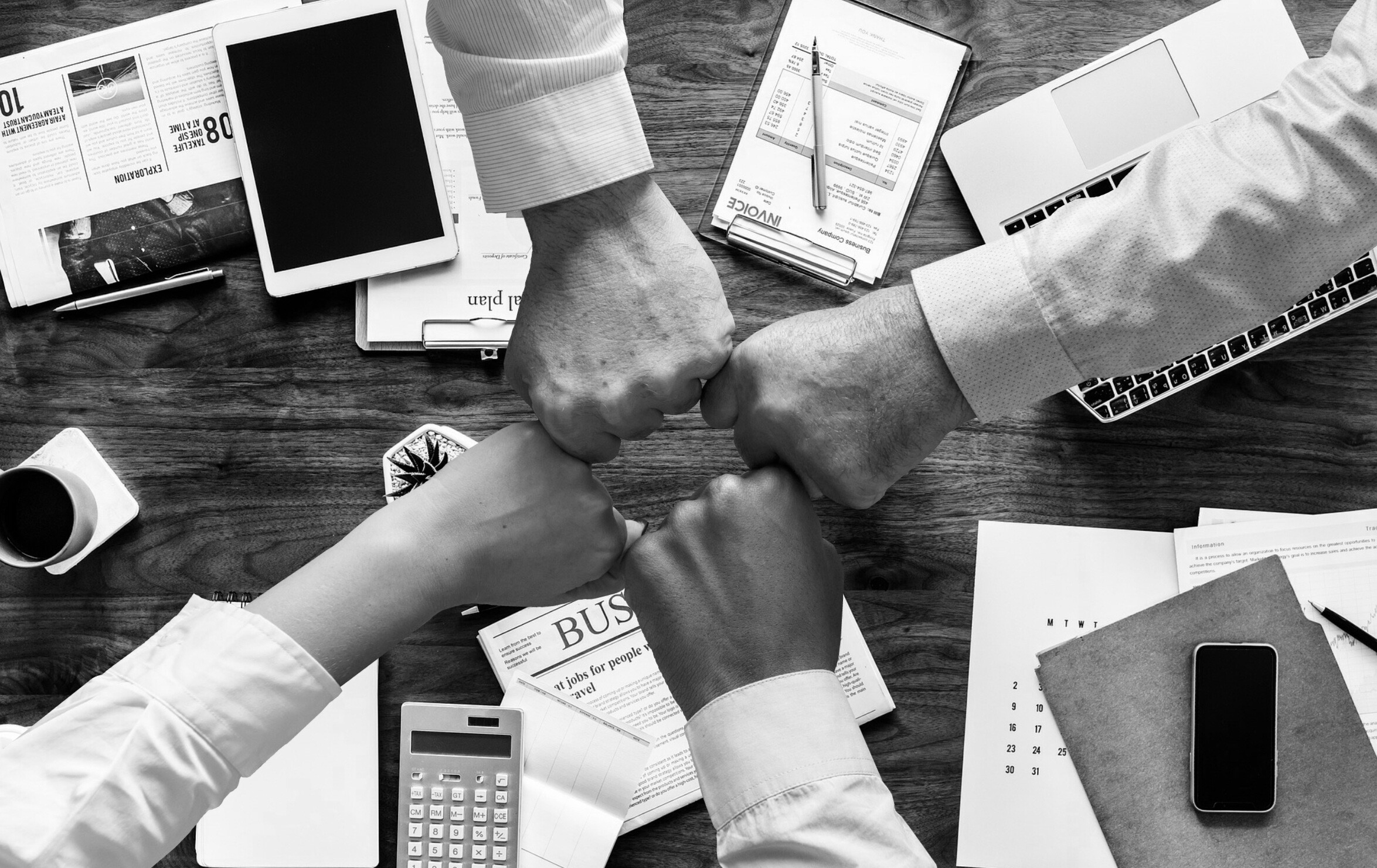 חברה מתקשרת בחוזה עם לקוח למתן זיכיון לעשר שנים.
הלקוח רשאי להשתמש בשם המסחרי של החברה ולמכור את מוצריה. 
החברה מבטיחה לספק ללקוח בתחילת תקופת הזיכיון ציוד הדרוש להפעלת חנות זכיין. 
הלקוח אינו רשאי להפעיל את החנות עם ציוד אחר. 

נדרש: בחינת היכולת להיות מובחן וזיהוי מחויבויות הביצוע
רישיון לקניין רוחני –
דוגמא
זיכיון
שלומי שוב
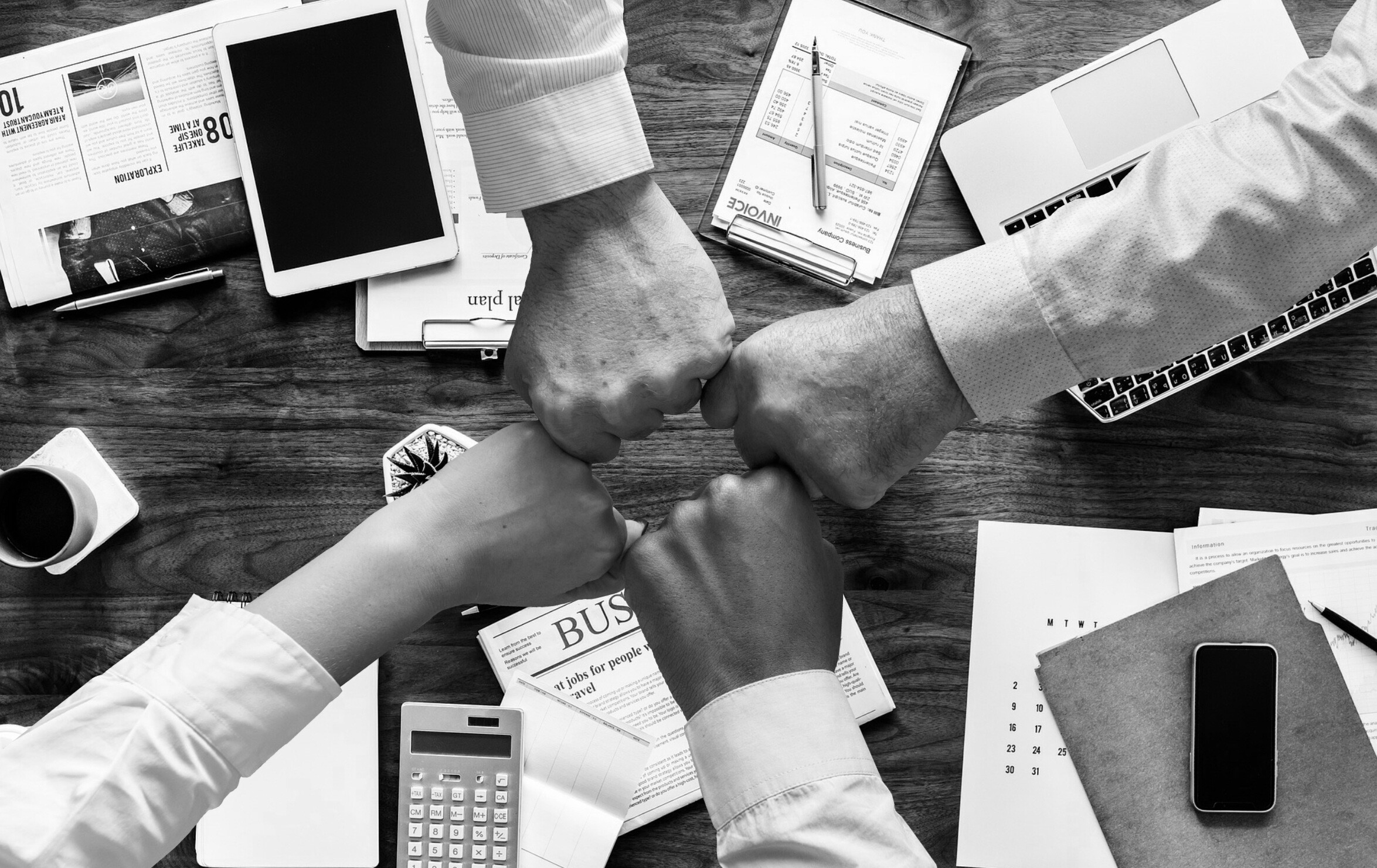 בחינת היכולת להיות מובחן 
הזיכיון מסוגל להיות מובחן, שכן ניתן להפיק ממנו תועלת ביחד עם הציוד שסופק ללקוח בתחילת תקופת הזיכיון. הציוד מסוגל להיות מובחן, שכן ניתן להפיק ממנו תועלת באמצעות שימוש בו לפעילות אחרת או באמצעות מכירתו תמורת סכום שעולה על ערך השייר.

בחינת ההקשר של החוזה 
הזיכיון והציוד הינם מובחנים בהקשר של החוזה, שכן החברה אינה מספקת שירותי אינטגרציה בין השניים, הציוד אינו מהווה התאמה של הזיכיון, והם אינם תלויים זה בזה.
לכן, ההבטחות לספק את הזיכיון ואת הציוד מהוות שתי מחויבויות ביצוע.
רישיון לקניין רוחני – 
פתרון דוגמא
זיכיון
שלומי שוב
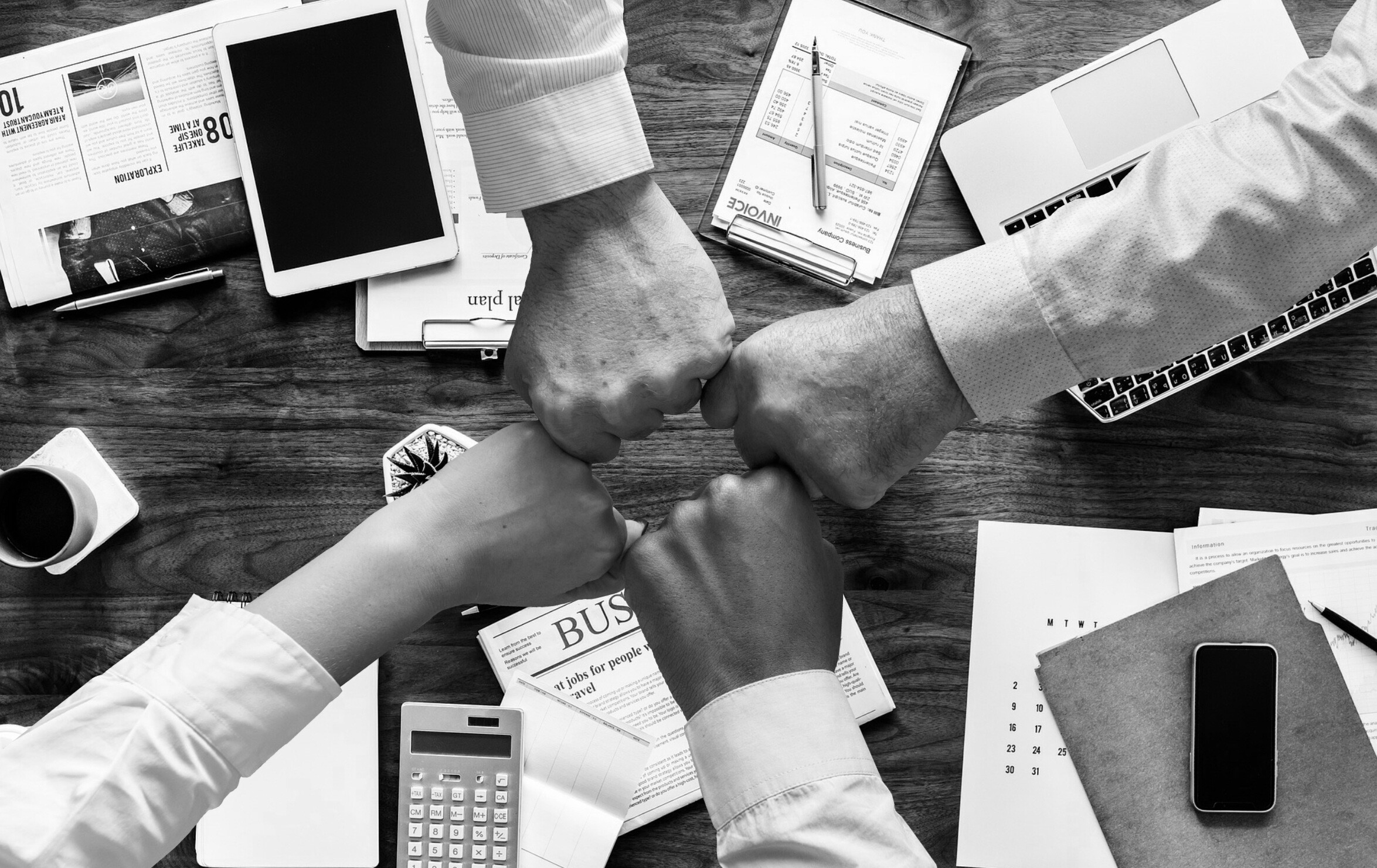 הישות המדווחת מספקת זכות גישה לקניין הרוחני כפי שהוא קיים לאורך תקופת הרישיון, ולכן יש להכיר בהכנסה לאורך זמן, אם מתקיימים שלושת התנאים הבאים:
החוזה דורש, או שהלקוח מצפה באופן סביר (כגון כאשר קיים אינטרס כלכלי משותף), שהישות המדווחת תבצע פעילויות אשר ישפיעו על הקניין הרוחני, באופן שבו: פעילויות אלה צפויות לשנות את הצורה (כגון העיצוב או התוכן) או את הפונקציונליות של הקניין הרוחני, או יכולת הלקוח להשיג תועלת מהקניין הרוחני נובעת מפעילויות אלה או תלויה בהן.
פעילויות הישות המדווחת חושפות במישרין את הלקוח להשפעות חיוביות או שליליות, וכן
התוצאה של פעילויות הישות המדווחת אינה העברה של סחורה או שירות ללקוח.
רישיון לקניין רוחני – 
רישיון מובחן: זכות גישה
שלומי שוב
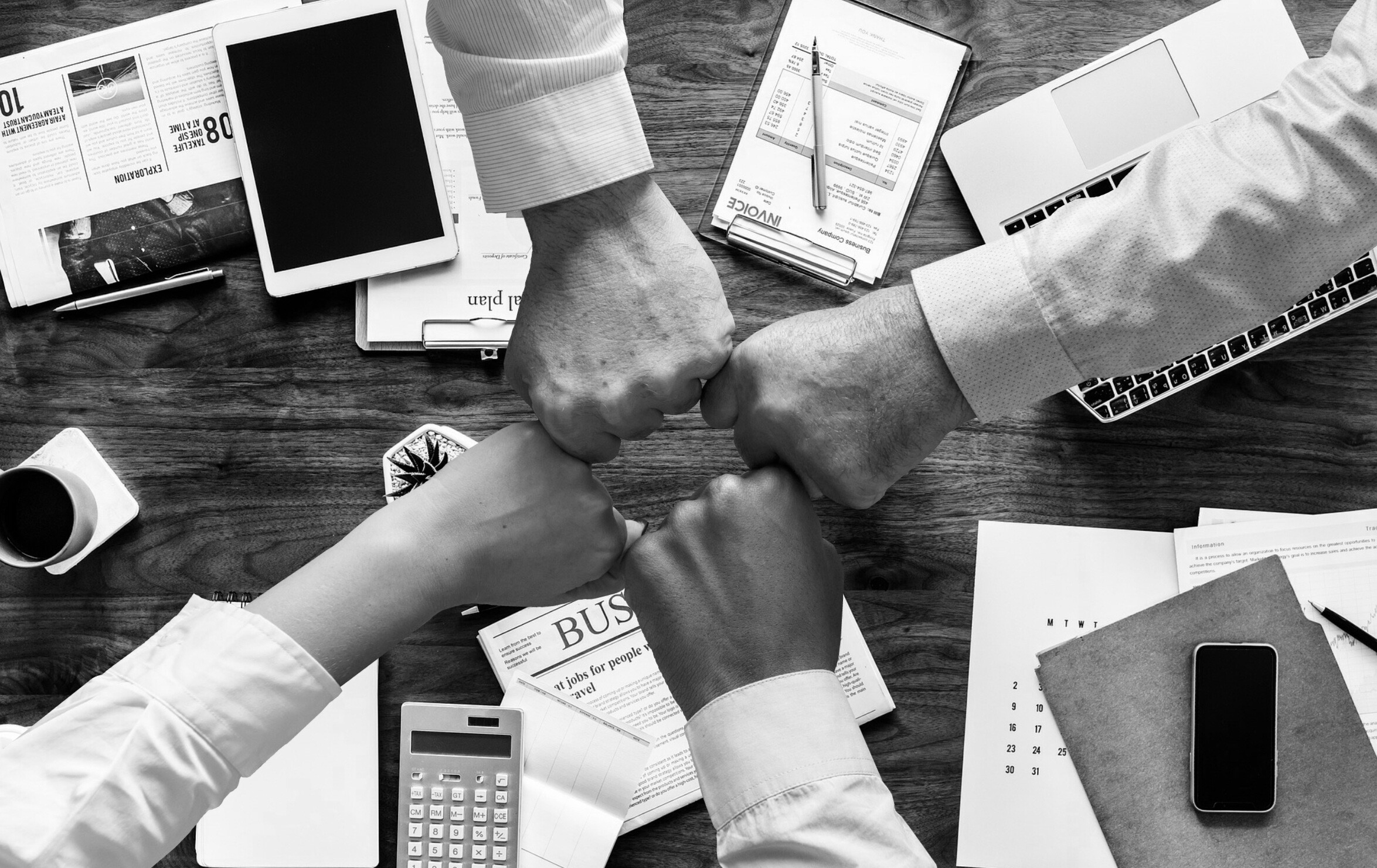 רישיון לקניין רוחני – 
רישיון מובחן: זכות שימוש
כאשר התנאים לזכות גישה לא מתקיימים, הישות המדווחת מספקת זכות שימוש בקניין הרוחני כפי שהוא קיים במועד הענקת הרישיון ללקוח ("שגר ושכח"), ולכן יש להכיר בהכנסה בנקודת זמן.
שלומי שוב
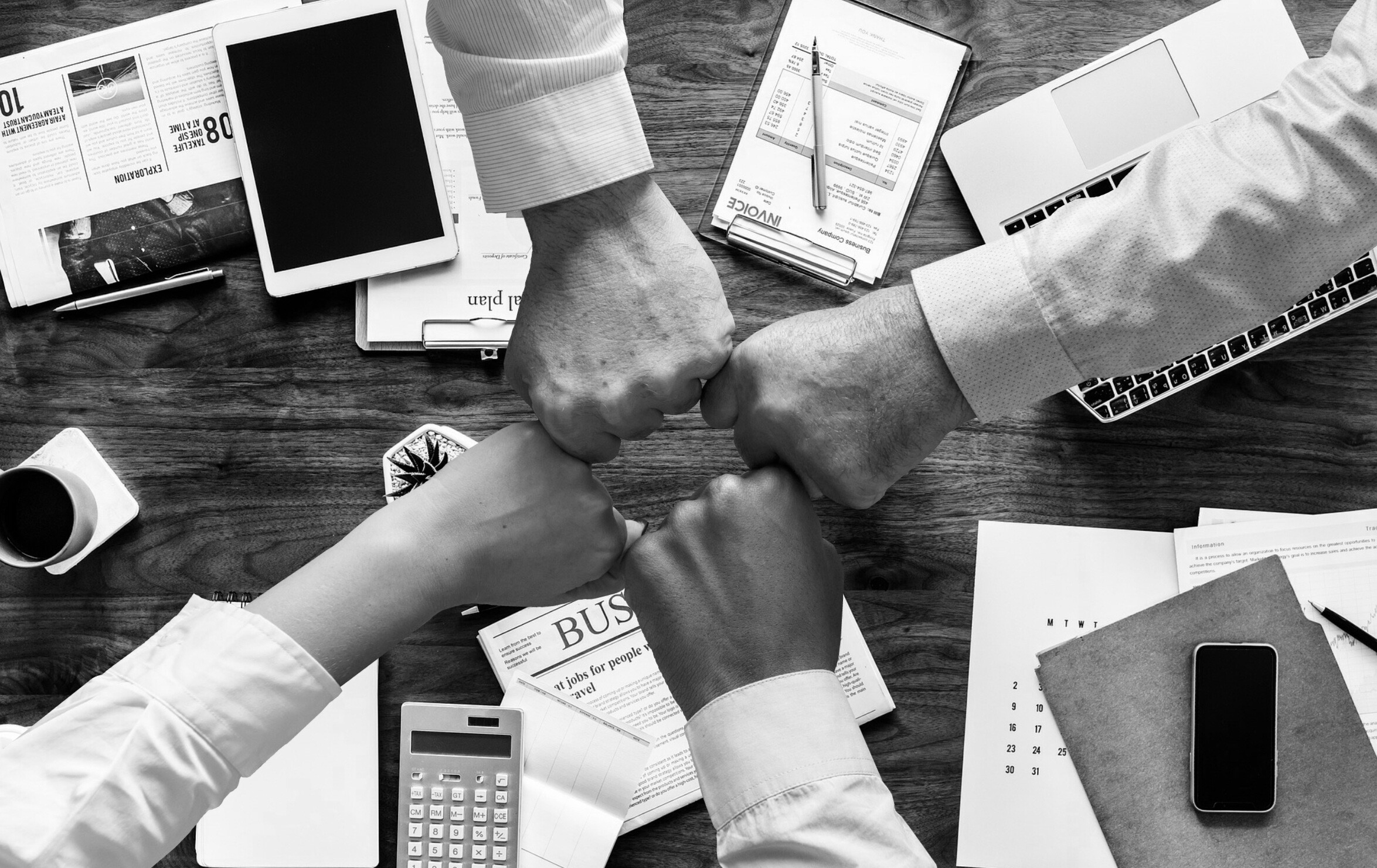 חברה מתקשרת בחוזה עם לקוח להספקת רישיון לתוכנה ועדכונים. החוזה דורש שהחברה תבצע פעילויות לפיתוח עדכונים והספקתם ללקוח. העדכונים משפיעים באופן משמעותי על הקניין הרוחני, וחושפים במישרין את הלקוח להשפעות שלהם. 
לפיכך, במידה והתוכנה היא למשל "אנטי וירוס" והעדכונים הינם קריטיים לשימוש בתוכנה – במקרה זה, התוכנה והעדכונים הם תשומות למוצר משולב, שכן העדכונים משנים את הפונקציונליות של התוכנה. 
לכן, לאור העובדה שהרישיון אינו מובחן, יש ליישם את ההוראות הרגילות להכרה בהכנסה, ולא את ההוראות לגבי רישיון לקניין רוחני.
מנגד, במקרה שבו התוכנה הינה מובחנת, כמו לדוגמה במקרה של windows, והעדכונים מהווים העברת שירות ללקוח, הרי שהספקת הרישיון היא הבטחה לספק זכות שימוש בתוכנה, ויש להכיר בהכנסה בנקודת זמן, ומנגד להקצות מרכיב הכנסה לעדכונים.
רישיון לקניין רוחני – 
רישיון מובחן
הסבר באמצעות המחשה
שלומי שוב
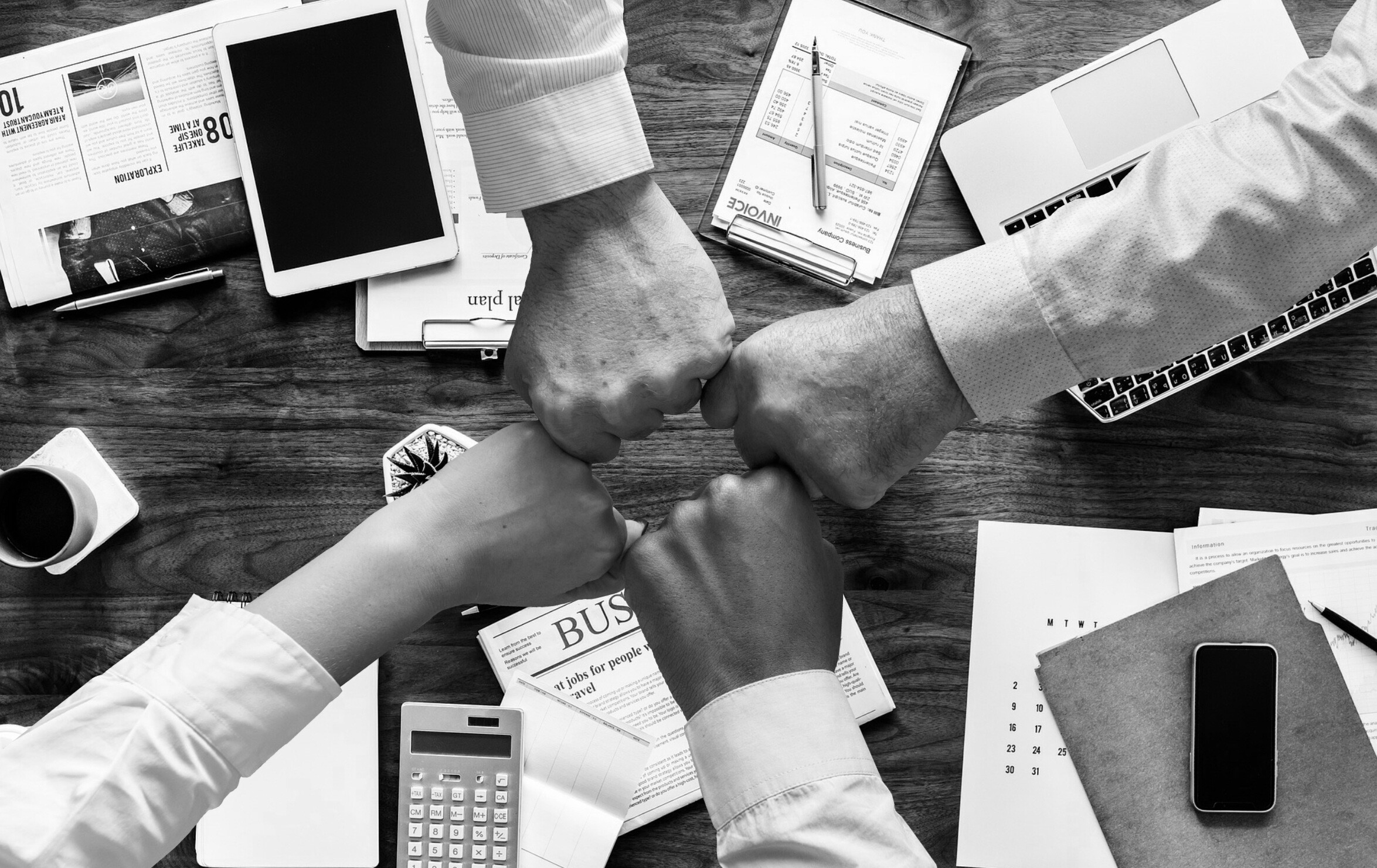 חברה מתקשרת בחוזה עם לקוח למתן זיכיון לעשר שנים. 
הלקוח רשאי להשתמש בשם המסחרי של החברה ולמכור את מוצריה. 
על אף שהחוזה לא דורש זאת, סביר לצפות שהחברה תבצע פעילויות המשפיעות באופן משמעותי על השם המסחרי, כגון ניתוח שינויים בהעדפות הצרכנים, ביצוע שיפורים במוצרים הנמכרים, אסטרטגיות תמחור, מסע פרסום וכדומה.

נדרש: האם מדובר בזכות שימוש או בזכות גישה?
רישיון מובחן
דוגמא א'
שלומי שוב
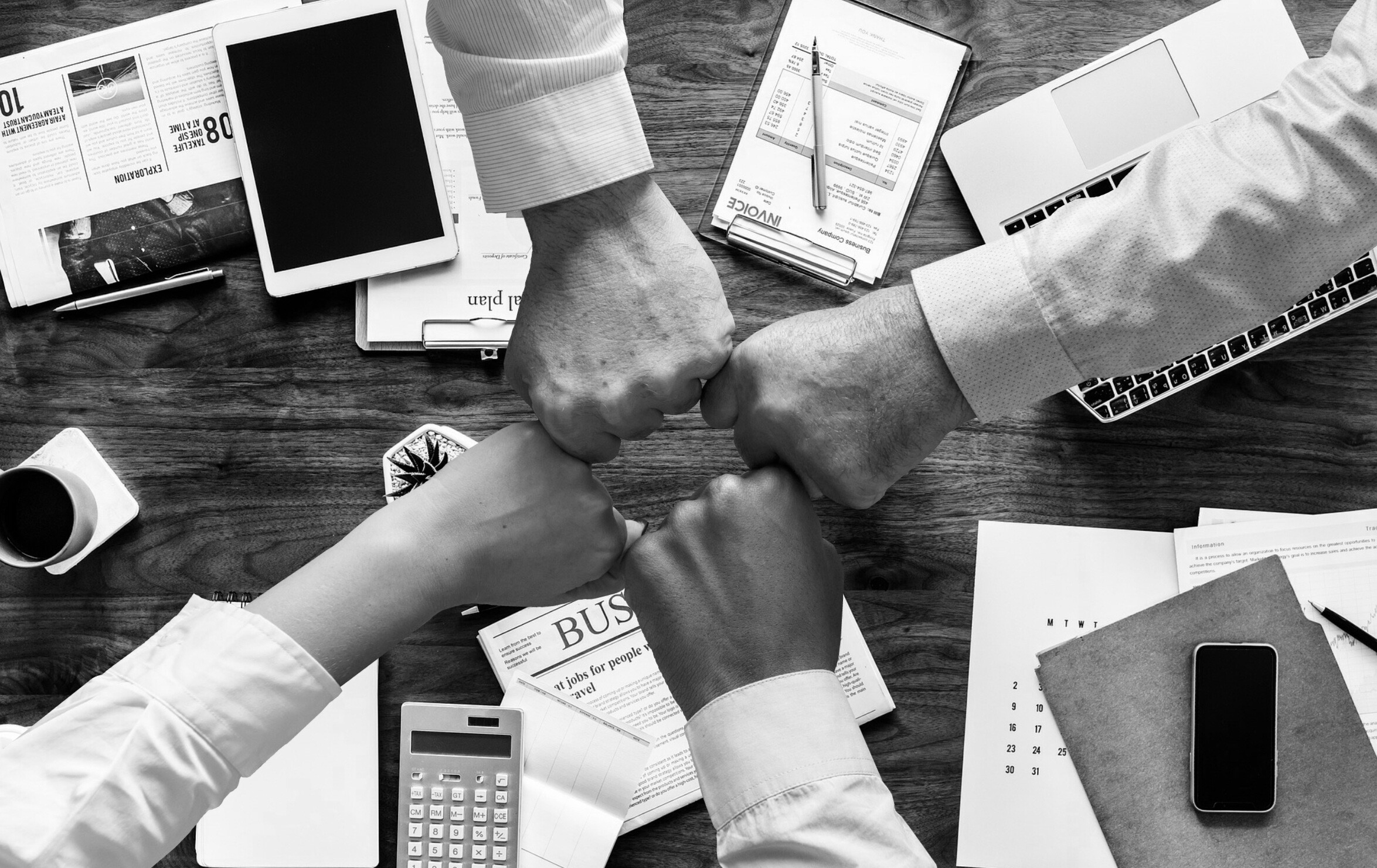 פעילויות המשפיעות על הקניין הרוחני - הלקוח מצפה באופן סביר שהחברה תבצע פעילויות המשפיעות על השם המסחרי.
חשיפה להשפעות – הפעילויות חושפות את הלקוח להשפעות חיוביות או שליליות.
האם עובר נכס – על אף שהלקוח עשוי להפיק תועלת מהפעילויות, הן לא מעבירות ללקוח סחורה או שירות, משום שהן חלק מהבטחת החברה לספק זיכיון, והן משנות בפועל את הקניין הרוחני במהלך ביצוען.

לכן, הבטחת החברה היא לספק זכות גישה לקניין הרוחני כפי שהוא קיים לאורך תקופת הזיכיון, ויש להכיר בהכנסה לאורך תקופה זו.
רישיון מובחן – 
דוגמא א' פתרון
שלומי שוב
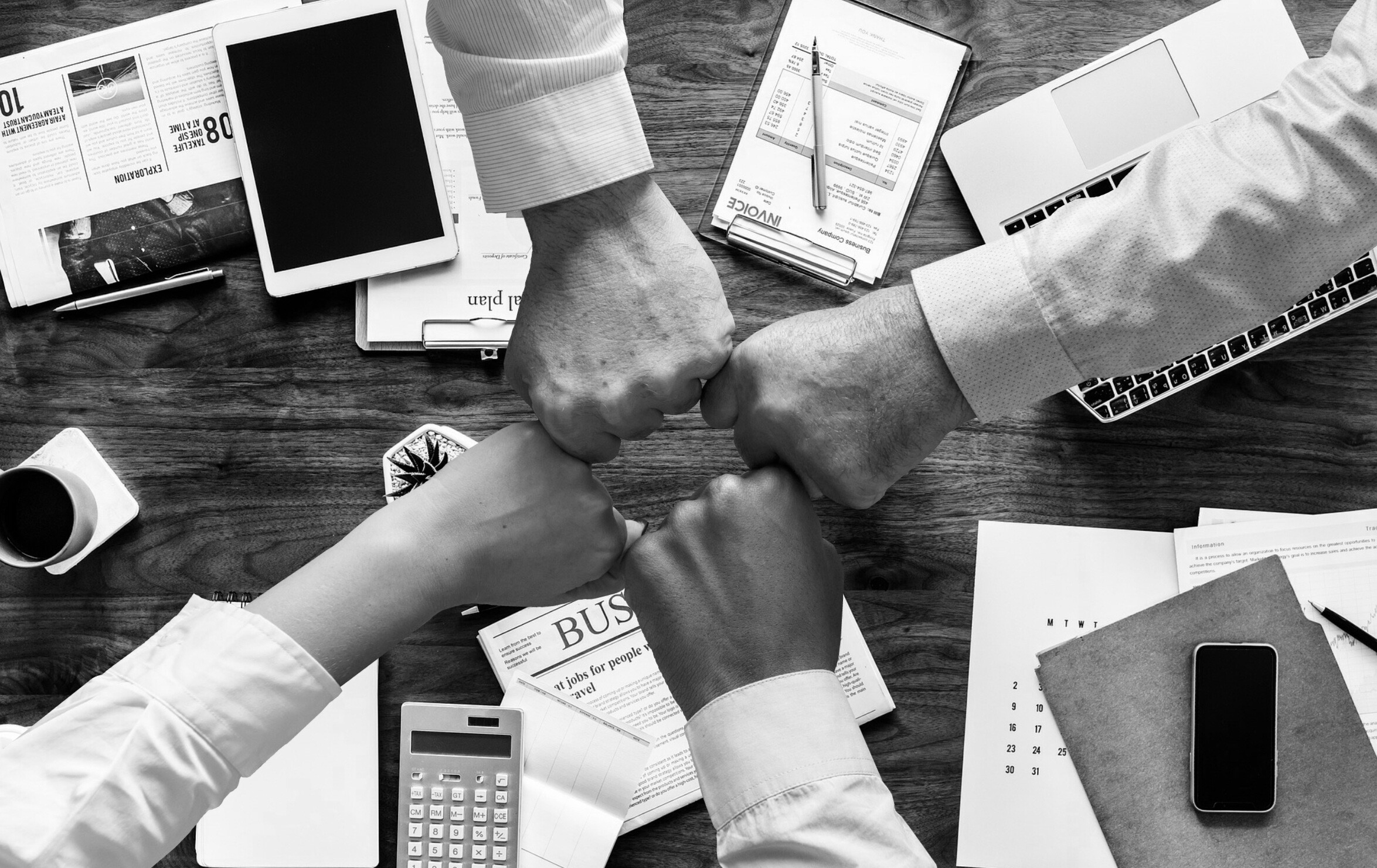 חברה מתקשרת בחוזה עם לקוח למתן זכויות יוצרים לשיר ידוע משנת 1975. 
הלקוח הינו יצרן מזון, והוא רשאי להשתמש בשיר בפרסומות שלו בטלוויזיה, ברדיו ובאינטרנט, למשך שנתיים בישראל בלבד.
בתמורה, הלקוח מבטיח לשלם 100 שקלים לחודש למשך שנתיים.
במקרה זה, החברה אינה נדרשת, והלקוח לא מצפה, שהחברה תבצע פעילויות המשפיעות על השיר.

נדרש: האם מדובר בזכות שימוש או בזכות גישה?
רישיון מובחן – 
דוגמא ב'
שלומי שוב
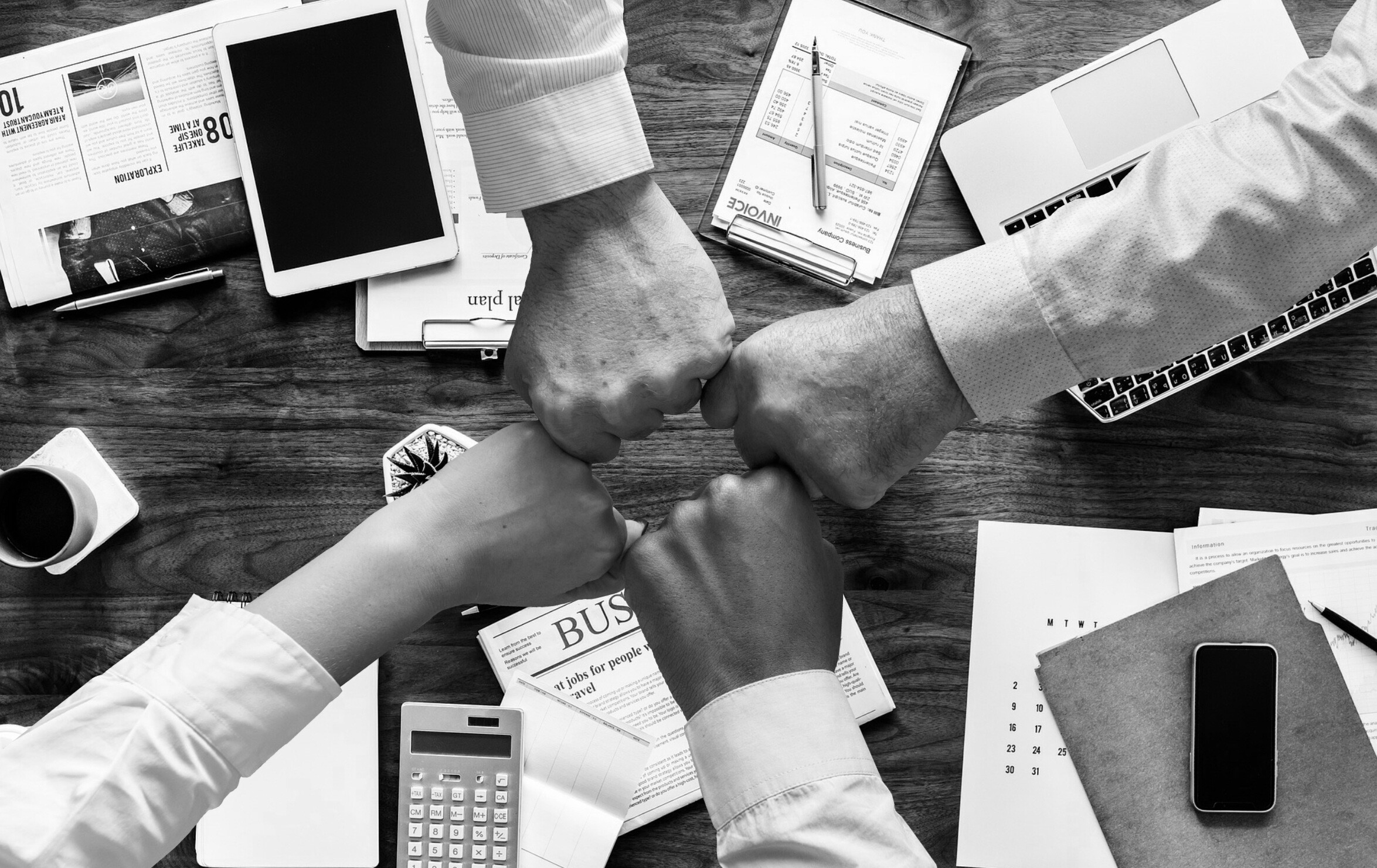 הבטחת החברה היא לספק זכות שימוש בקניין הרוחני כפי שהוא קיים במועד מתן זכויות היוצרים. כפועל יוצא, מחויבות הביצוע מקוימת בנקודת זמן, ויש להכיר במלוא ההכנסה במועד שבו השליטה על השיר מועברת ללקוח.
לאור תקופת הזמן שבין העברת השליטה על השיר לבין קבלת התשלום בגינו, יש ליישם את ההוראות בדבר רכיב מימון משמעותי.
רישיון מובחן – 
דוגמא ב' פתרון
שלומי שוב
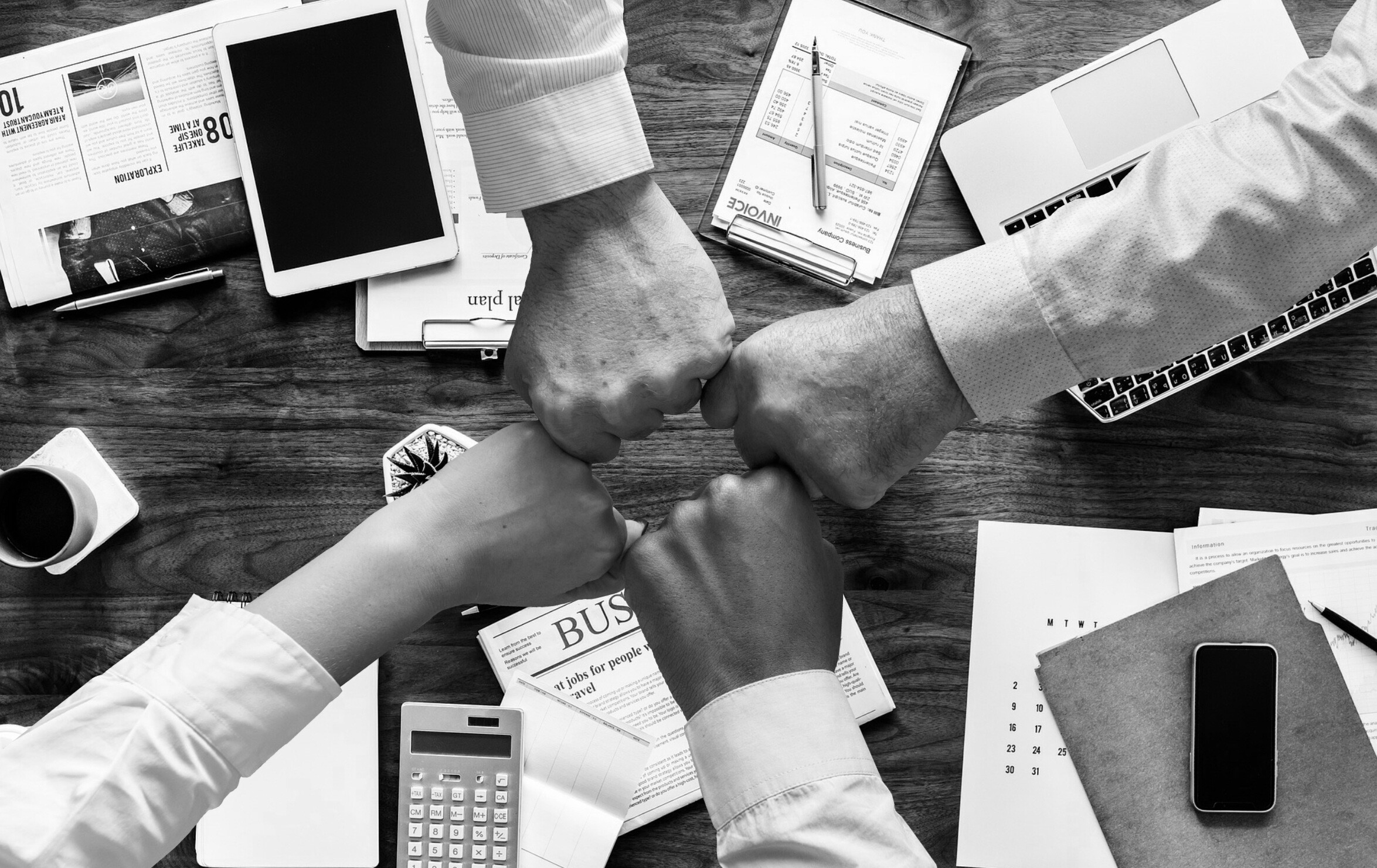 רישיון לקניין רוחני
דוגמא ג'
קבוצת כדורסל מתקשרת בחוזה עם חברת אופנה למתן רישיון לשנתיים, המקנה זכות להשתמש בשם הקבוצה ובלוגו על ביגוד ומוצרים נלווים. 
יכולת הלקוח להפיק הטבות מהמותג תלויה בפעילויות הצפויות של הקבוצה (להשתתף במשחקים בהרכב תחרותי בתקופת הרישיון).

נדרש: האם מדובר בזכות שימוש או בזכות גישה?
שלומי שוב
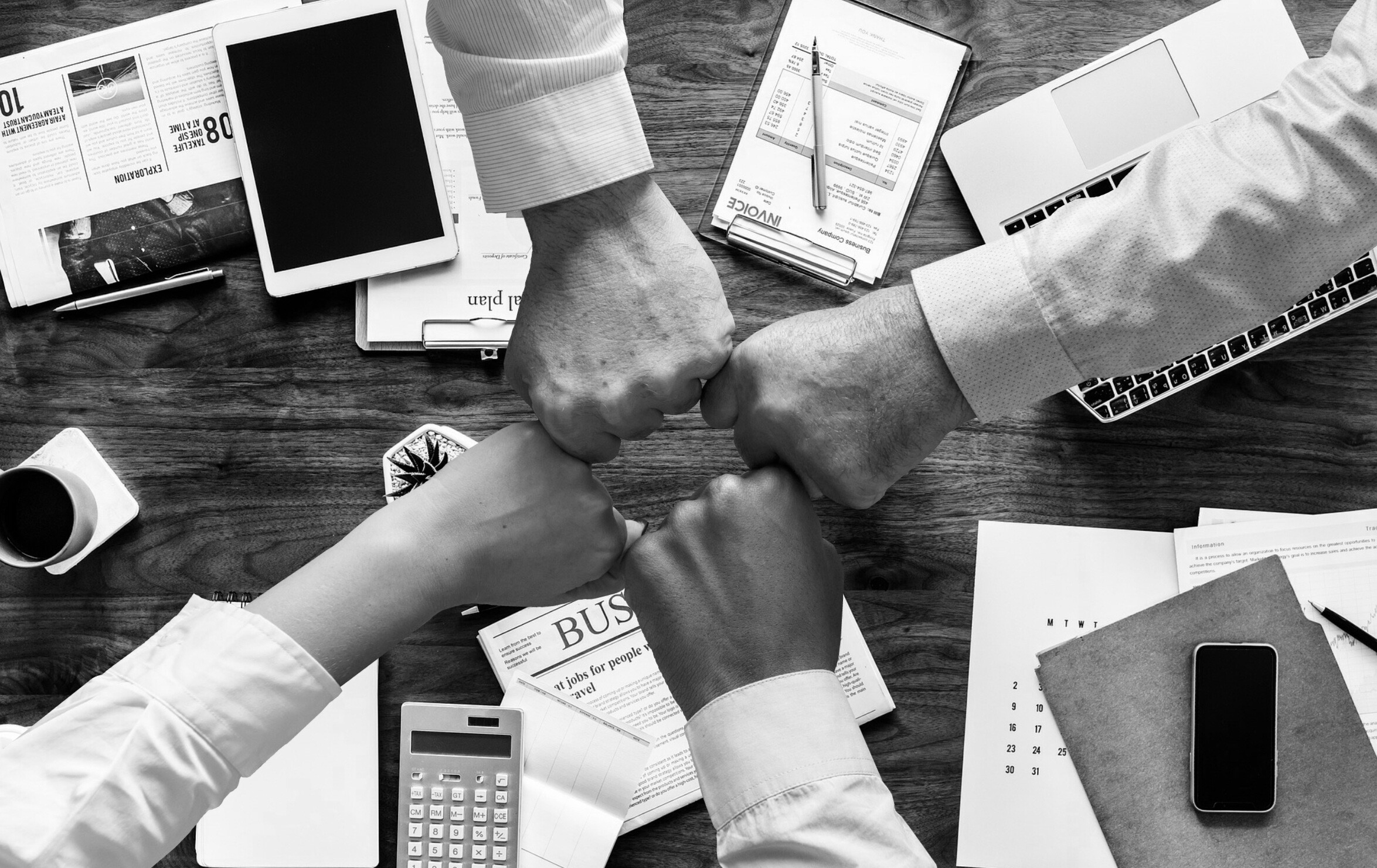 פעילויות המשפיעות על הקניין הרוחני – הלקוח מצפה באופן סביר שהחברה תבצע פעילויות המשפיעות על ערך המותג. 
חשיפה להשפעות – הפעילויות חושפות את הלקוח להשפעות חיוביות או שליליות.
האם עובר נכס – על אף שהלקוח עשוי להפיק תועלת מהפעילויות, הן לא מעבירות ללקוח סחורה או שירות. 

לכן הבטחת החברה היא לספק זכות גישה למותג כפי שהוא קיים לאורך תקופת הרישיון ויש להכיר בהכנסה לאורך תקופה זו. 

מאידך, אילו היה מדובר במותג של קבוצת כדורסל שאינה פעילה, ואין לצפות שהיא תבצע פעילויות לתמיכה במותג בתקופת הרישיון, יש לסווג את הרישיון כזכות שימוש, ולהכיר בהכנסה בנקודת זמן.
רישיון לקניין רוחני 
דוגמא ג' פתרון
שלומי שוב
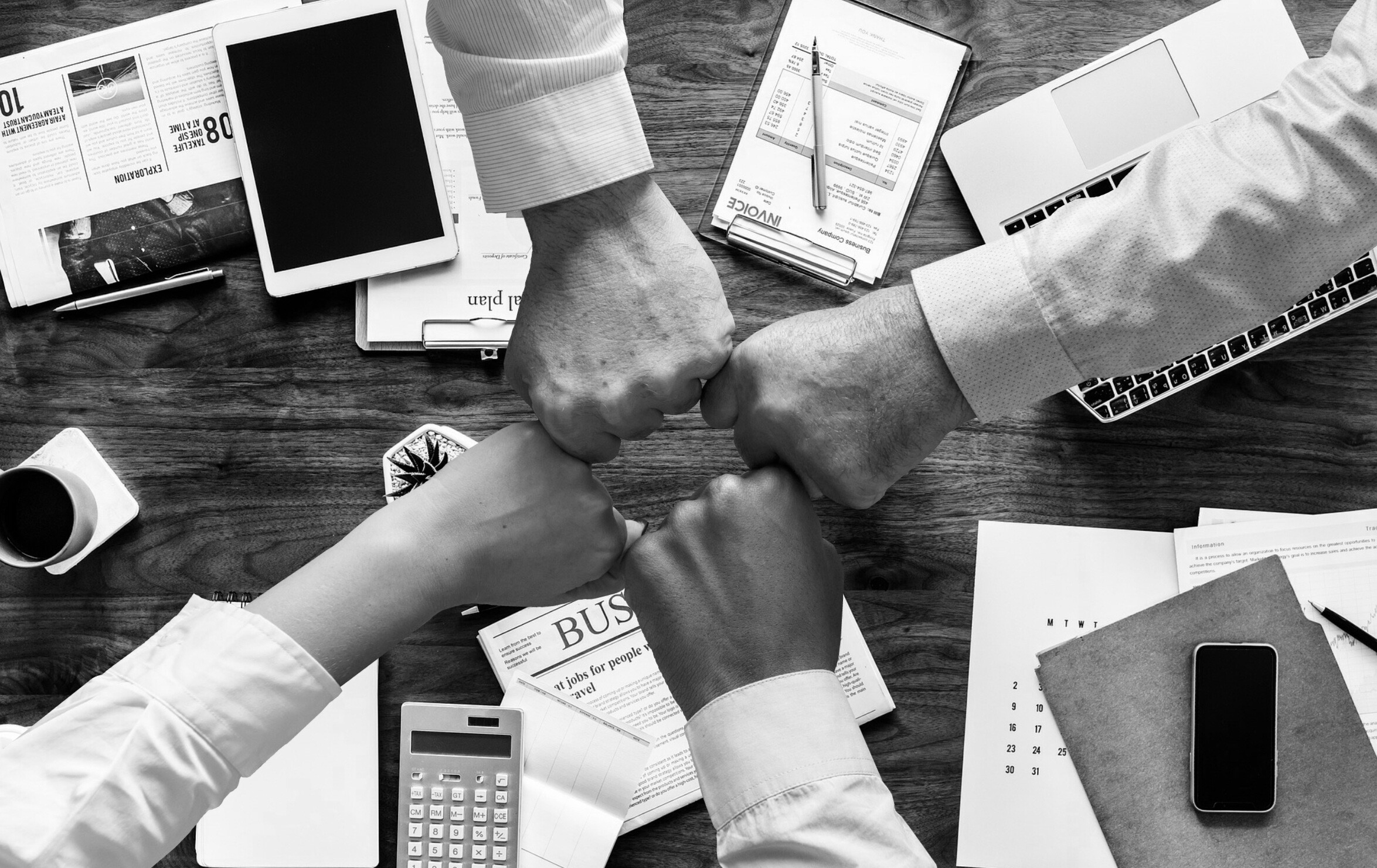 האם מדובר ברישיון מובחן?
רישיון לקניין רוחני
המחשה באמצעות
דוגמאות
לא
כן
האם הרישיון מספק זכות גישה או זכות שימוש ("שגר ושכח") בקניין רוחני ?
יש לטפל בחוזה כמחויבות ביצוע אחת לפי הכללים הרגילים
תוכנת אנטי וירוס
זכות שימוש
זכות גישה
הכרה בהכנסה בנקודת זמן
הכרה בהכנסה לאורך זמן
תוכנת Windows
קופיקס (*)
(*) סביר להניח כי כאשר רשת קופיקס מעניקה זיכיונות לסניפים התנאים לקיומה של זכות גישה מתקיימים.
שלומי שוב
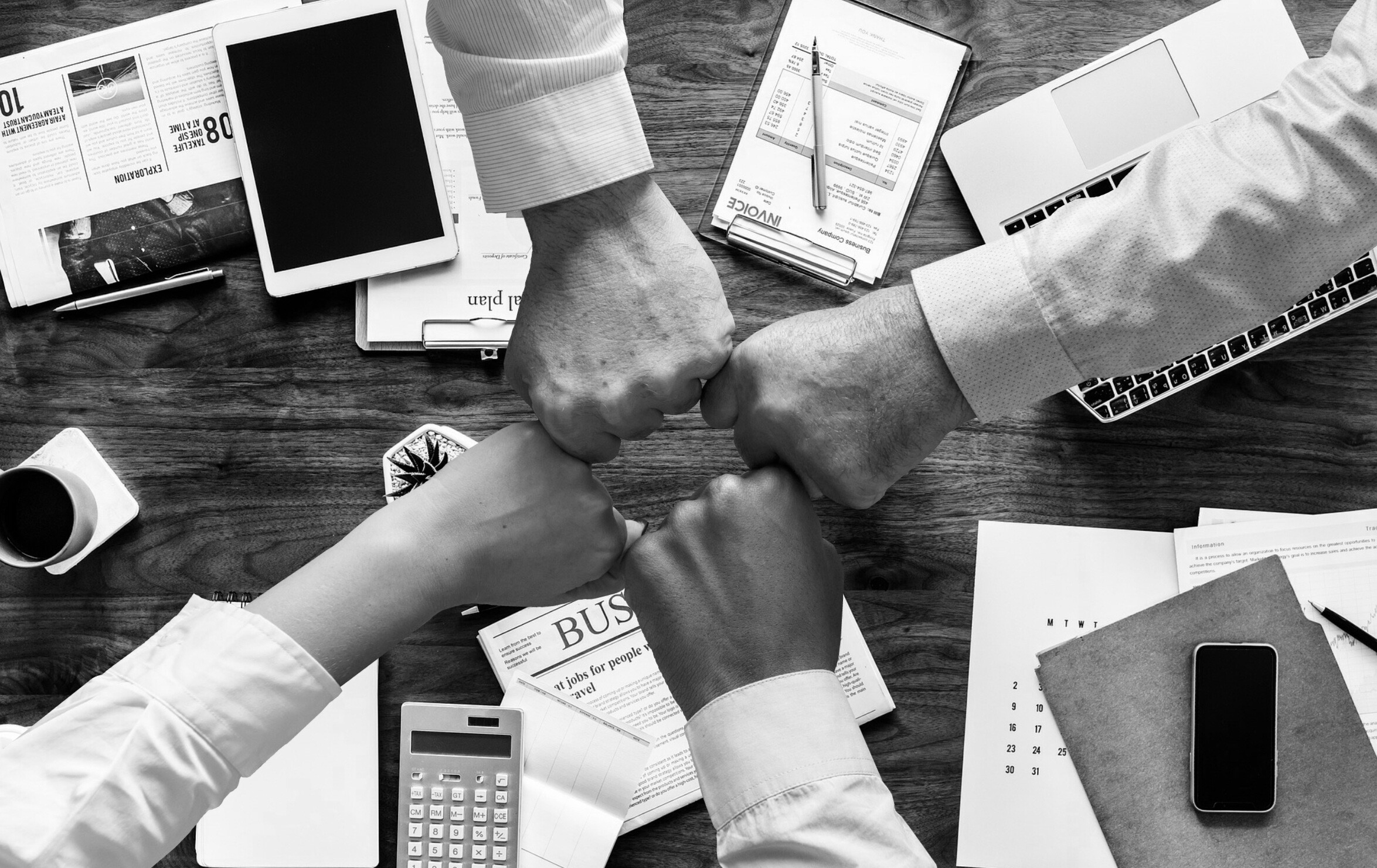 לעיתים התמורה עבור הענקת רישיון לקניין רוחני מתקבלת בדרך של תמלוגים מבוססי מכירות או שימוש (תמורה משתנה). במקרים אלו:

כאשר התמלוגים מתייחסים רק (או בעיקר) לרישיון של קניין רוחני, יש להכיר בהכנסות מהתמלוגים לפי המאוחר מבין: ביצוע המכירה או השימוש על ידי הלקוח, או קיום (מלא או חלקי) של מחויבות הביצוע שאליה הוקצו התמלוגים.
כאשר התמלוגים מתייחסים לפריטים נוספים, יש להכיר במלוא ההכנסות מהתמלוגים לפי הכללים הרגילים של תמורה משתנה.

המשמעות הינה, שגם כאשר הרישיון מעניק זכות שימוש בקניין הרוחני, אין להכיר בהכנסה בנקודת זמן כאשר התמורה מתקבלת בדרך של תמלוגים מבוססי מכירות או שימוש.
רישיון לקניין רוחני –
תמלוגים מבוססי 
מכירות או שימוש
שלומי שוב
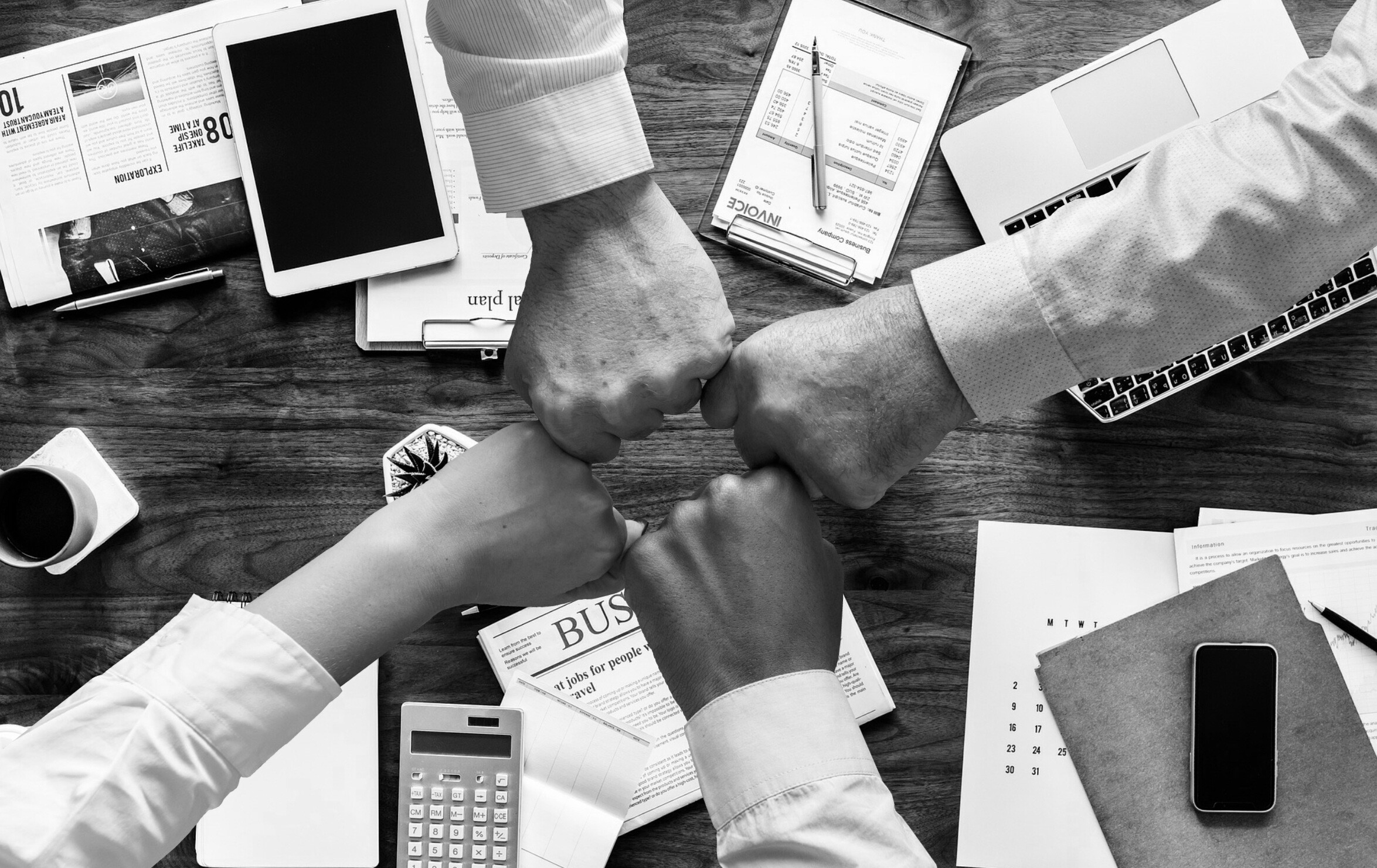 חברה מתקשרת בחוזה עם לקוח למתן זכויות להקרנת סרט בבתי קולנוע למשך שישה שבועות. 
החברה מבטיחה לבצע מסע פרסום לסרט, שצפוי להשפיע על מכירת הכרטיסים. בתמורה, הלקוח מבטיח לשלם לחברה 20% ממחזור המכירות.

נדרש: מהו מועד ההכרה בהכנסה?
רישיון לקניין רוחני –
תמלוגים מבוססי 
מכירות או שימוש
דוגמא
שלומי שוב
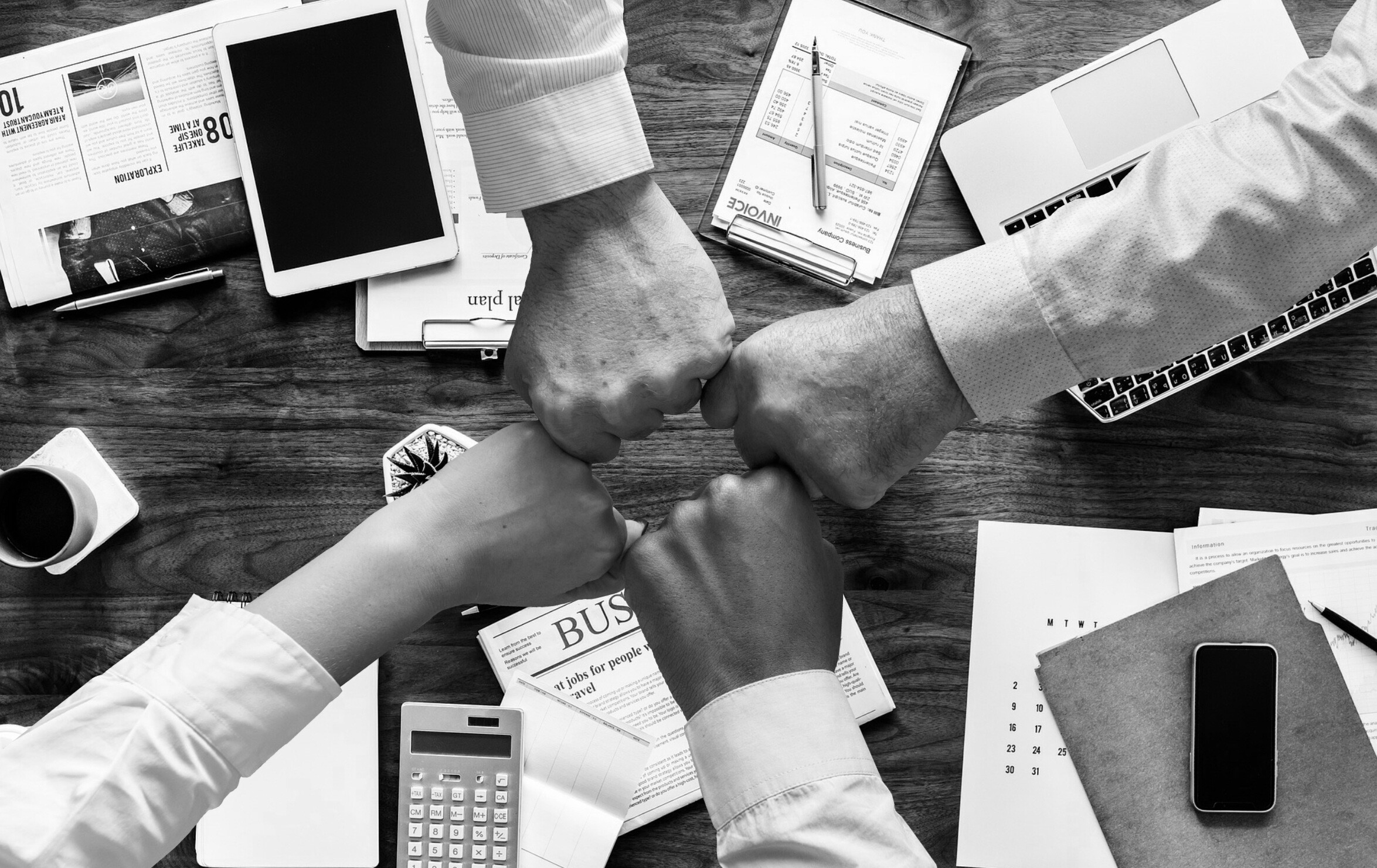 במקרה זה, מסע הפרסום לא צפוי לשנות את הצורה (העיצוב או התוכן) או את הפונקציונליות של הסרט, אלא את ערכו. לכן, הבטחת החברה היא לספק זכות שימוש בקניין הרוחני כפי שהוא קיים במועד העברת הזכויות להקרנת הסרט. כפועל יוצא, מחויבות הביצוע מקוימת בנקודת זמן.

עם זאת, מכיוון שמדובר בתמלוגים מבוססי מכירות בגין רישיון לקניין רוחני, אין להכיר בהכנסה במועד העברת הזכויות, אלא במקביל למכירת הכרטיסים ולפי שיעור התמלוגים.

אם נניח שהתמורה היתה כוללת סכום מינימום, היה נדרש להכיר בהכנסה בסכום זה במועד העברת הזכויות.
רישיון לקניין רוחני –
תמלוגים מבוססי 
מכירות או שימוש
פתרון דוגמא
שלומי שוב
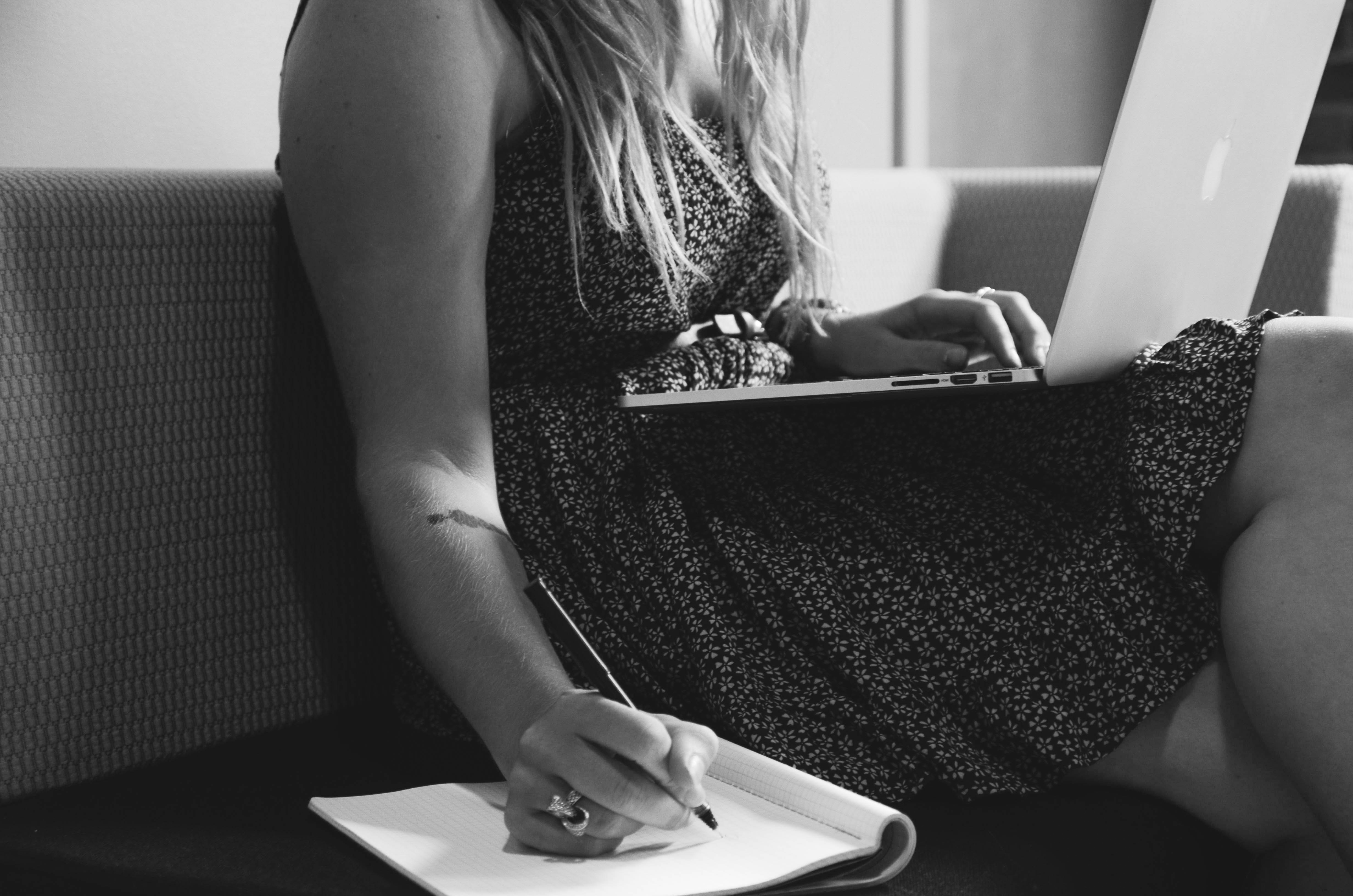 סוגיות מתקדמות
הכרה בהכנסה
סוגיה 1	תמורה שיש לשלם ללקוח
סוגיה 2	רישיון לקניין רוחני
סוגיה 3	תיקון חוזה
שלומי שוב
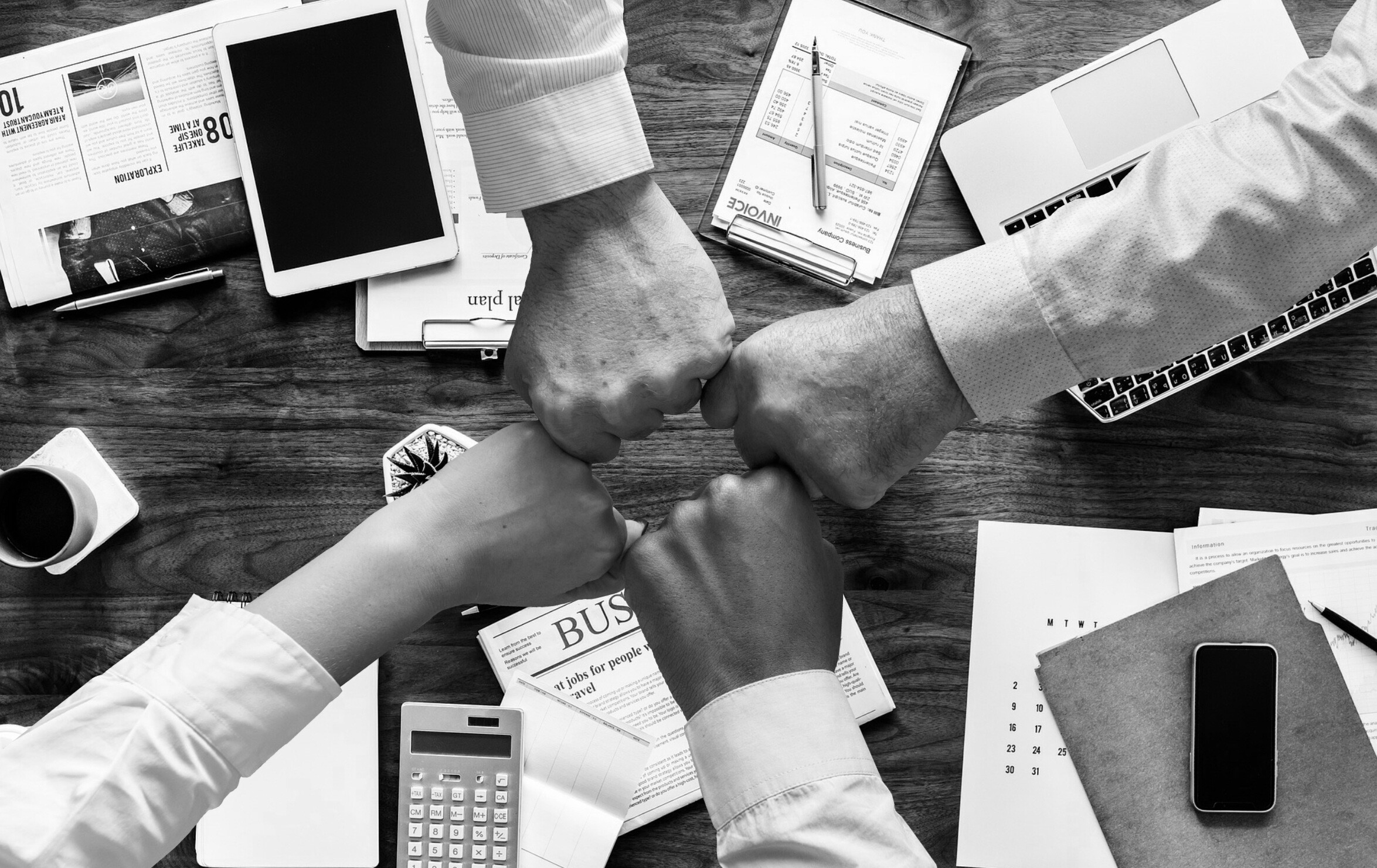 תיקון חוזה הוא שינוי בהיקף ו/או במחיר של חוזה, שאושר על ידי הצדדים לחוזה.
תיקון חוזה
לצורך הטיפול החשבונאי בתיקון חוזה יש להבחין בין:
חוזה נפרד או, 
ביטול חוזה ויצירת חוזה חדש או,
כהמשך החוזה הקיים (catch-up)
שלומי שוב
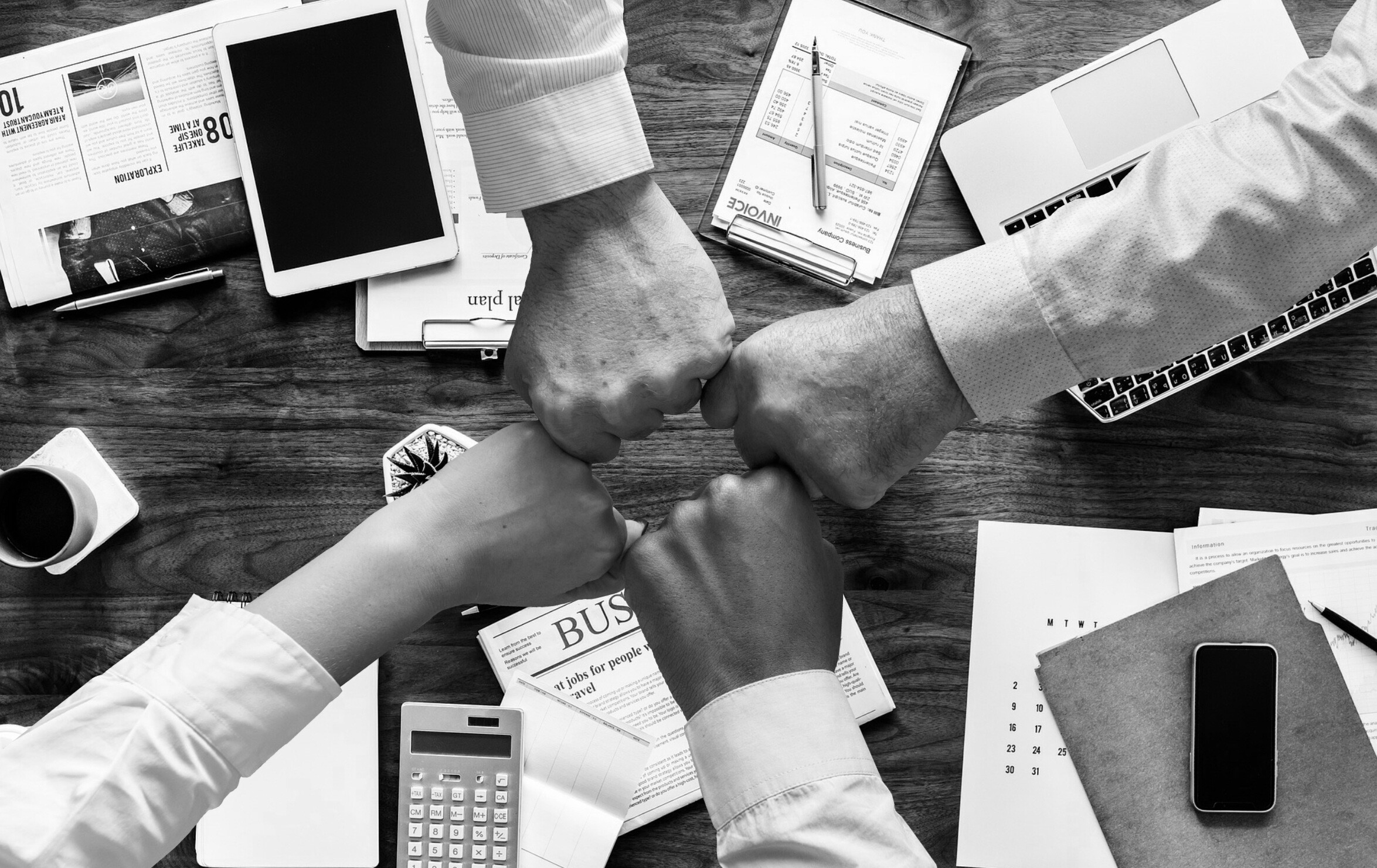 תיקון חוזה – 
מתי מטפלים
 כחוזה נפרד?
טיפול בתיקון חוזה כחוזה נפרד הוא כאשר מתקיימים שני התנאים הבאים:

היקף החוזה גדל בשל תוספת סחורות או שירותים מובחנים, וכן,
מחיר החוזה גדל באופן שמשקף במועד תיקון החוזה את מחירי המכירה הנפרדים של הסחורות והשירותים הנוספים, בנסיבות החוזה הספציפי (*)

(*) כגון חסכון בעלויות שיווק ללקוח חדש, חסכון בעלויות הובלת  
    הציוד לאתר הבניה או עמידה ברף המזכה בהנחת כמות. זאת, 
    להבדיל משיקולים שאינם קשורים לחוזה כגון שימור לקוחות.
שלומי שוב
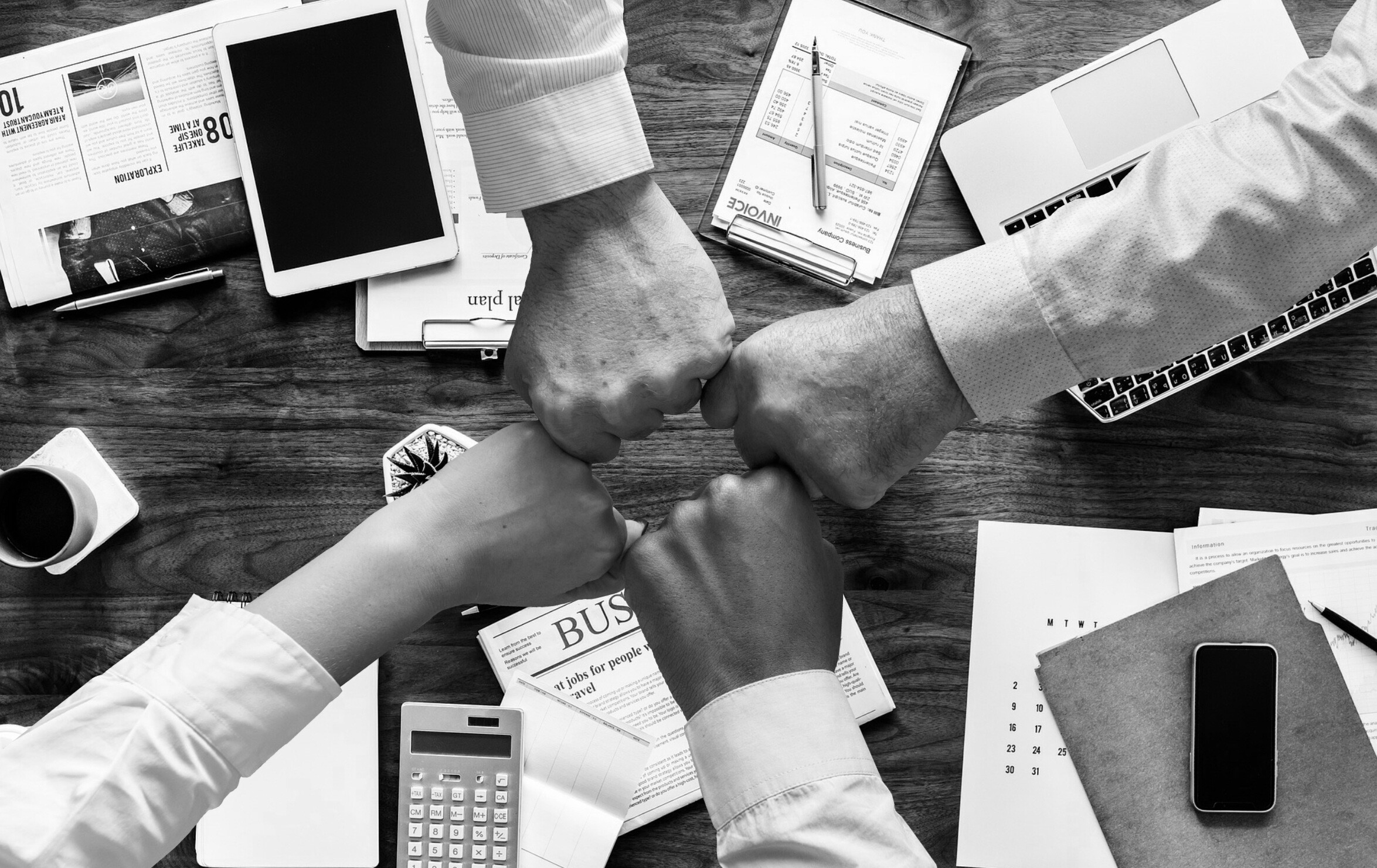 טיפול כביטול החוזה הקיים ויצירת חוזה חדש מתקיים כאשר הסחורות והשירותים שטרם הועברו הם מובחנים. 
סכום התמורה שיוקצה ליתרת מחויבויות הביצוע הוא התמורה המקורית שטרם הוכרה כהכנסה בתוספת התמורה בתיקון החוזה.
תיקון חוזה – 
מתי (וכיצד) מטפלים כביטול חוזה ויצירת חוזה חדש?
שלומי שוב
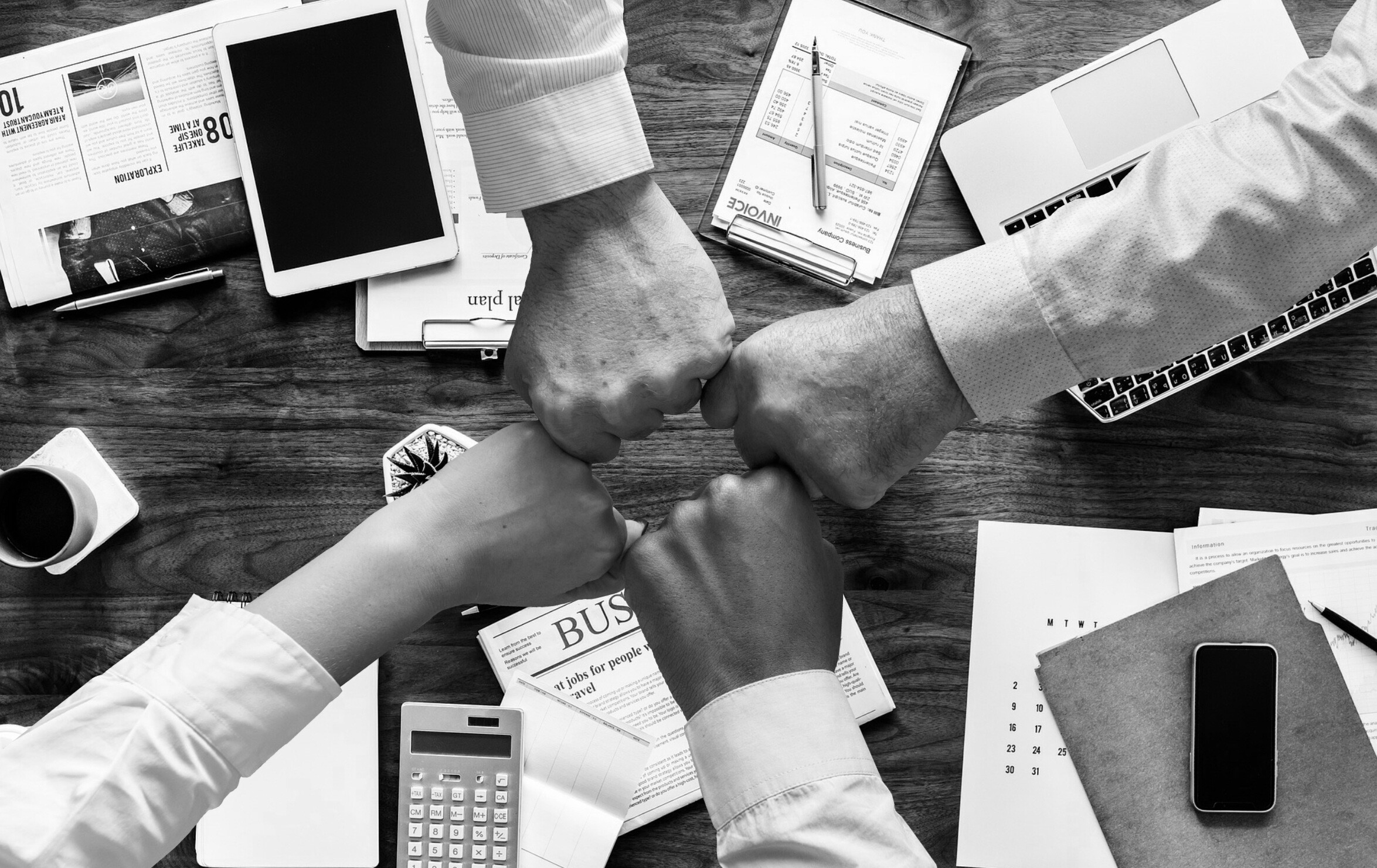 תיקון חוזה – 
מתי מטפלים כהמשך החוזה הקיים ?
טיפול כהמשך החוזה הקיים (catch-up), כאשר הסחורות או השירותים שטרם הועברו אינם מובחנים.
שלומי שוב
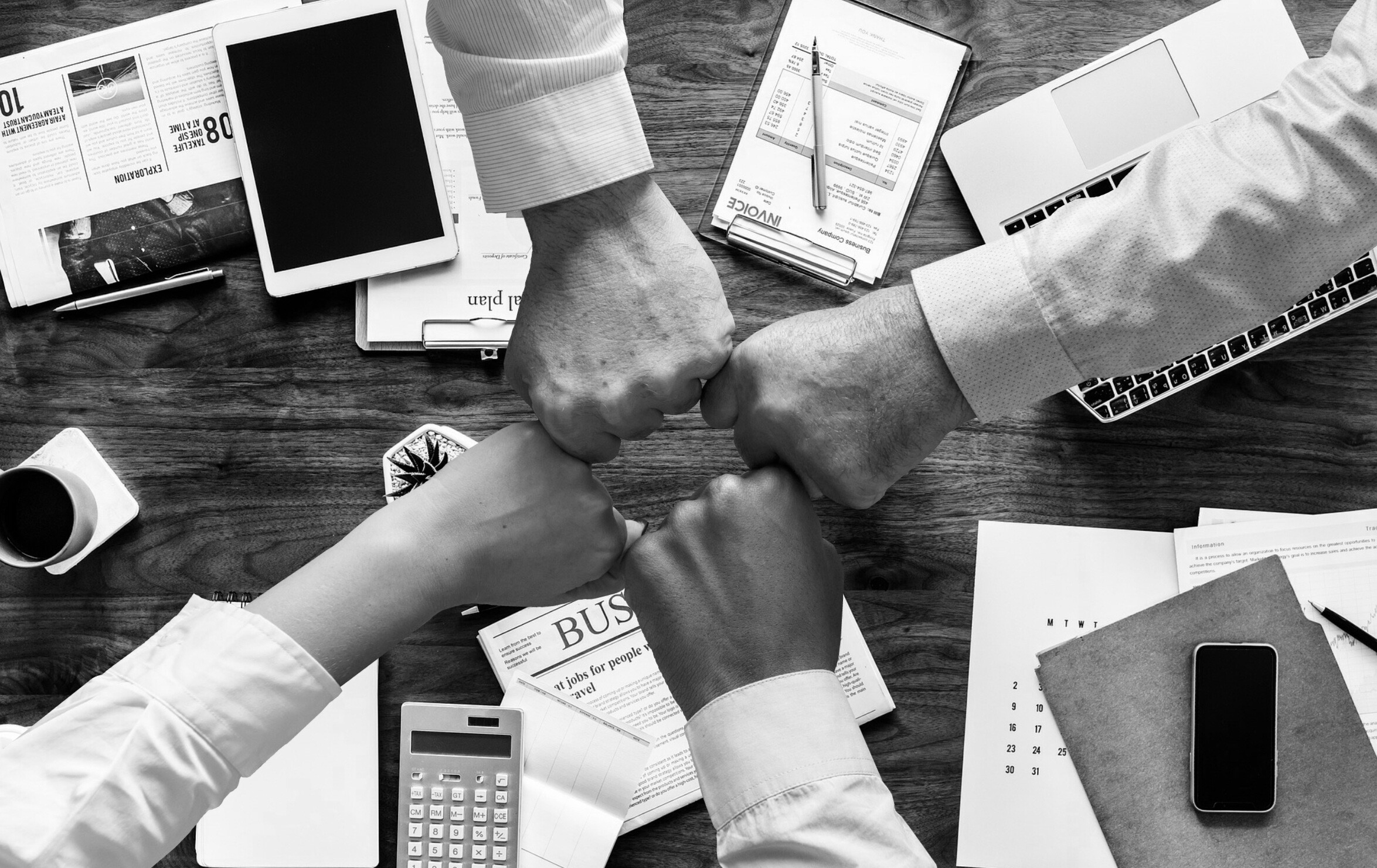 נניח כי בחוזה המקורי ההבטחה היא לספק את חלקים א' + ב' (סחורות או שירותים). 
במועד תיקון החוזה חלק א' סופק, ותיקון החוזה מוסיף את חלק ג', כך שבמועד זה חלקים ב' ו- ג' טרם סופקו.

במקרה זה, יש לטפל בתיקון החוזה כדלהלן:
אם חלק ג' הינו מובחן ובמחיר "ראוי", יש לטפל כחוזה נפרד.
אם חלק ג' אינו מובחן ו/או לא במחיר "ראוי":
אם חלקים ב' + ג' הם מובחנים, יש לטפל כביטול החוזה 
           הקיים ויצירת חוזה חדש.
אם חלקים ב' + ג' אינם מובחנים, יש לטפל כהמשך החוזה הקיים (catch-up).
תיקון חוזה – 
המחשה
שלומי שוב
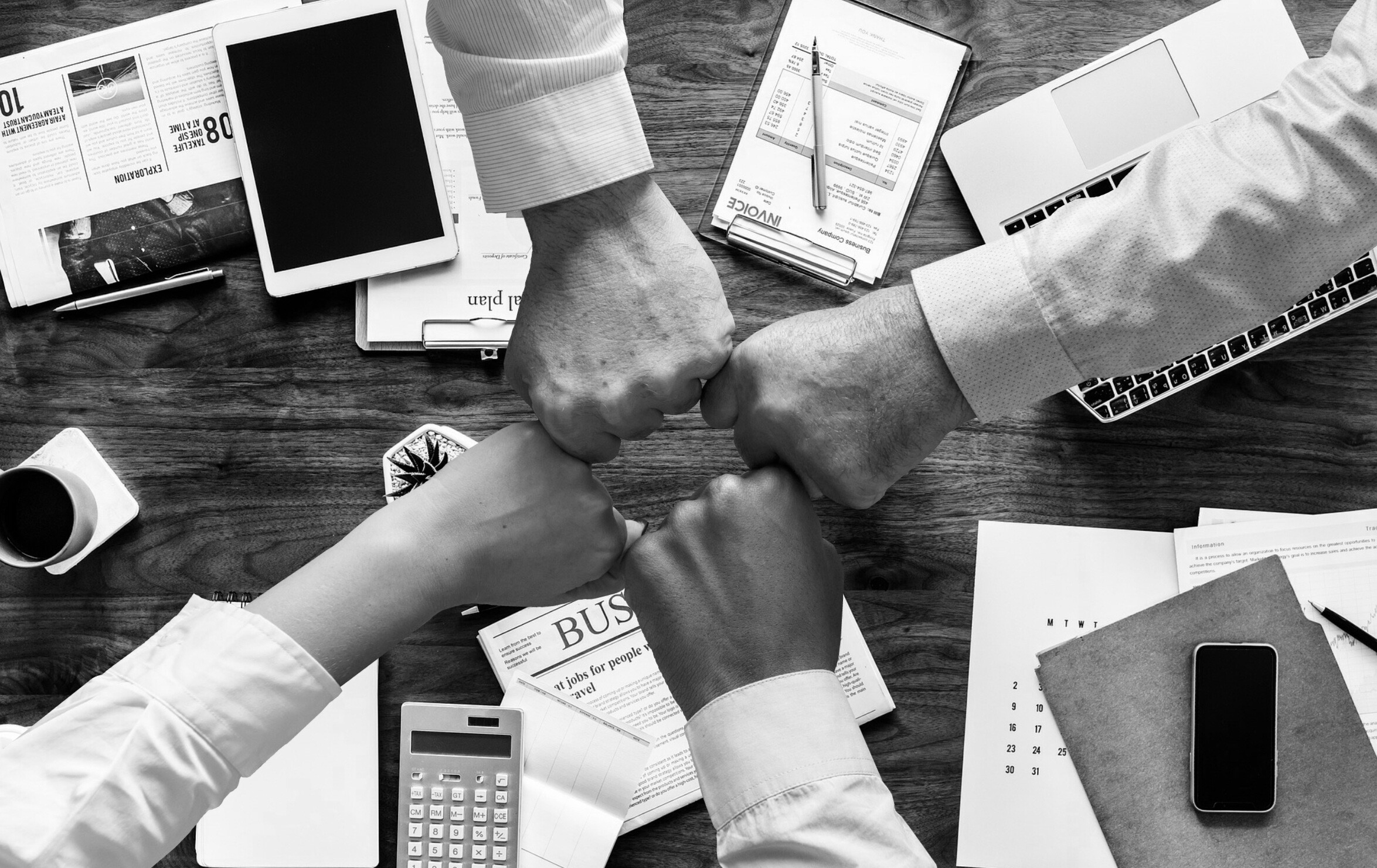 חברה מתקשרת בחוזה עם לקוח להספקת שתי יחידות מוצר X תמורת 100 ליחידה. 
כל יחידה הינה מובחנת, והשליטה בה עוברת ללקוח בנקודת זמן.
לאחר הספקת היחידה הראשונה מתבצע תיקון חוזה, לפיו החברה מבטיחה להעביר ללקוח יחידה נוספת (Y). 
מחיר המכירה הנפרד במועד תיקון החוזה של כל יחידה (X ו- Y) הוא 100 שקלים. 
תרחיש א' - מחיר יחידה Y בתיקון החוזה הוא 95 שקלים
תרחיש ב' - מחיר יחידה Y בתיקון החוזה הוא 80 שקלים

נדרש: אופן הטיפול החשבונאי בתיקון החוזה
תיקון חוזה – 
דוגמא א'
שלומי שוב
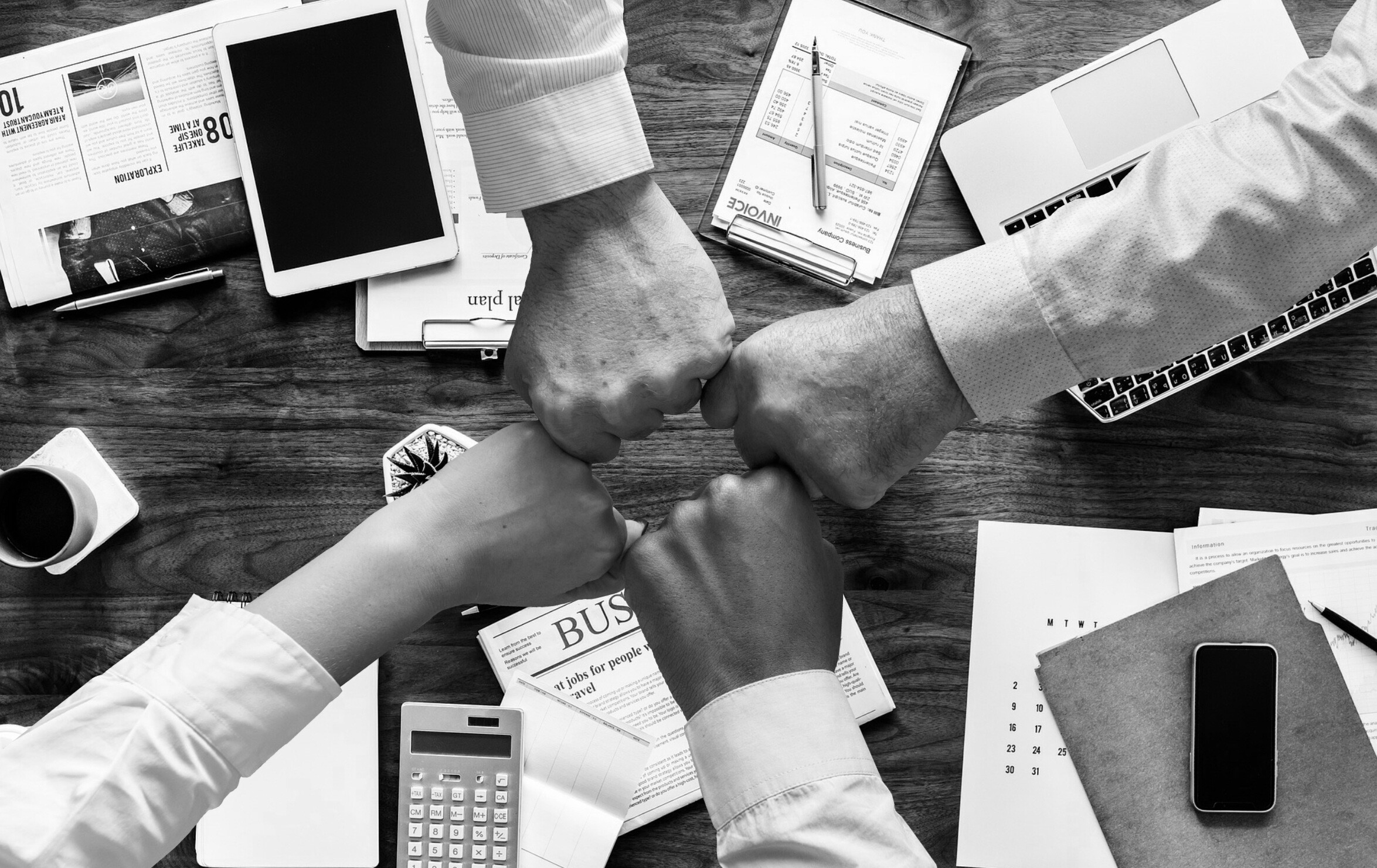 תרחיש א' - מחיר יחידה Y בתיקון החוזה הוא 95 שקלים 
מחיר זה משקף את מחיר המכירה הנפרד של היחידה הנוספת (למעט הנחה בגין חסכון בעלויות שיווק). לכן, יש לטפל בתיקון החוזה כחוזה נפרד, ולהכיר בהכנסה במועד העברת יחידה X שנותרה בסך 100, ובמועד העברת יחידה Y בסך 95.

תרחיש ב' - מחיר יחידה Y בתיקון החוזה הוא 80 שקלים
מחיר זה אינו משקף את מחיר המכירה הנפרד של היחידה הנוספת. לכן, יש לטפל בתיקון החוזה כביטול החוזה הקיים ויצירת חוזה חדש, ולהכיר בהכנסה בסך 90 = 2 / (80 + 100) במועד העברת כל אחת מהיחידות שנותרו.
תיקון חוזה – 
 פתרון דוגמא א'
שלומי שוב
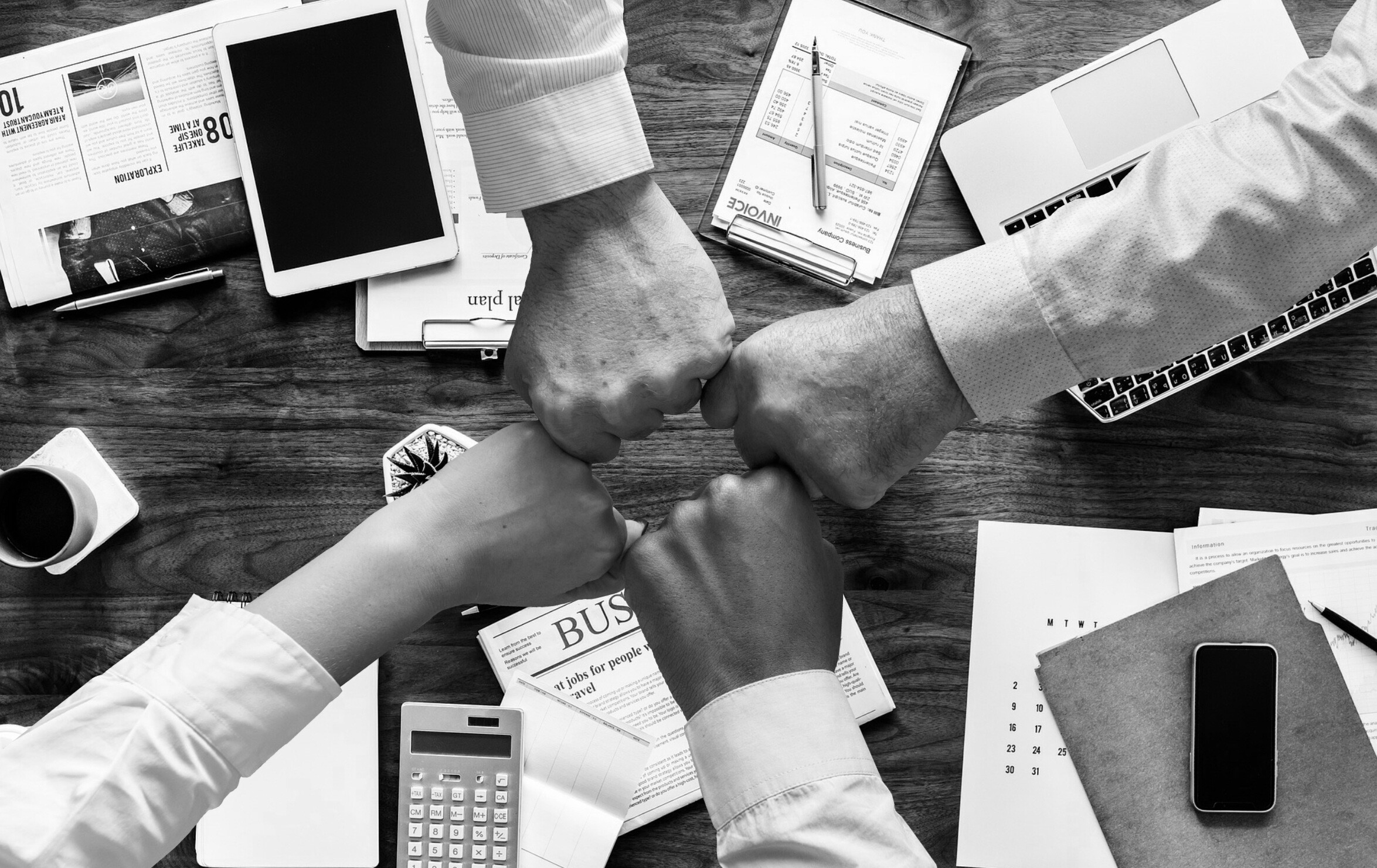 חברה מתקשרת בתחילת שנת 2020 בחוזה עם לקוח להקמת מבנה על קרקע של הלקוח תמורת 100 מיליון שקל.
שירותי ההקמה מהווים מחויבות ביצוע אחת המקוימת לאורך זמן.
עלויות ההקמה הצפויות הינן 80 מיליון שקל.
בתום שנת 2020 שיעור ההשלמה על בסיס יחס העלויות הוא 25% (= 80 / 20), ולכן מוכרת הכנסה בסך 25 מיליון שקל (= 25% * 100)
בתחילת שנת 2021 מתבצע תיקון חוזה, לפיו החברה מבטיחה לשנות את עיצוב הפנים של המבנה תמורת תוספת תמורה בסך 15 מיליון שקל. עלויות השינוי הצפויות הן 5 מיליון שקל. 

נדרש: אופן הטיפול החשבונאי בתיקון החוזה
תיקון חוזה – 
דוגמא ב'
שלומי שוב
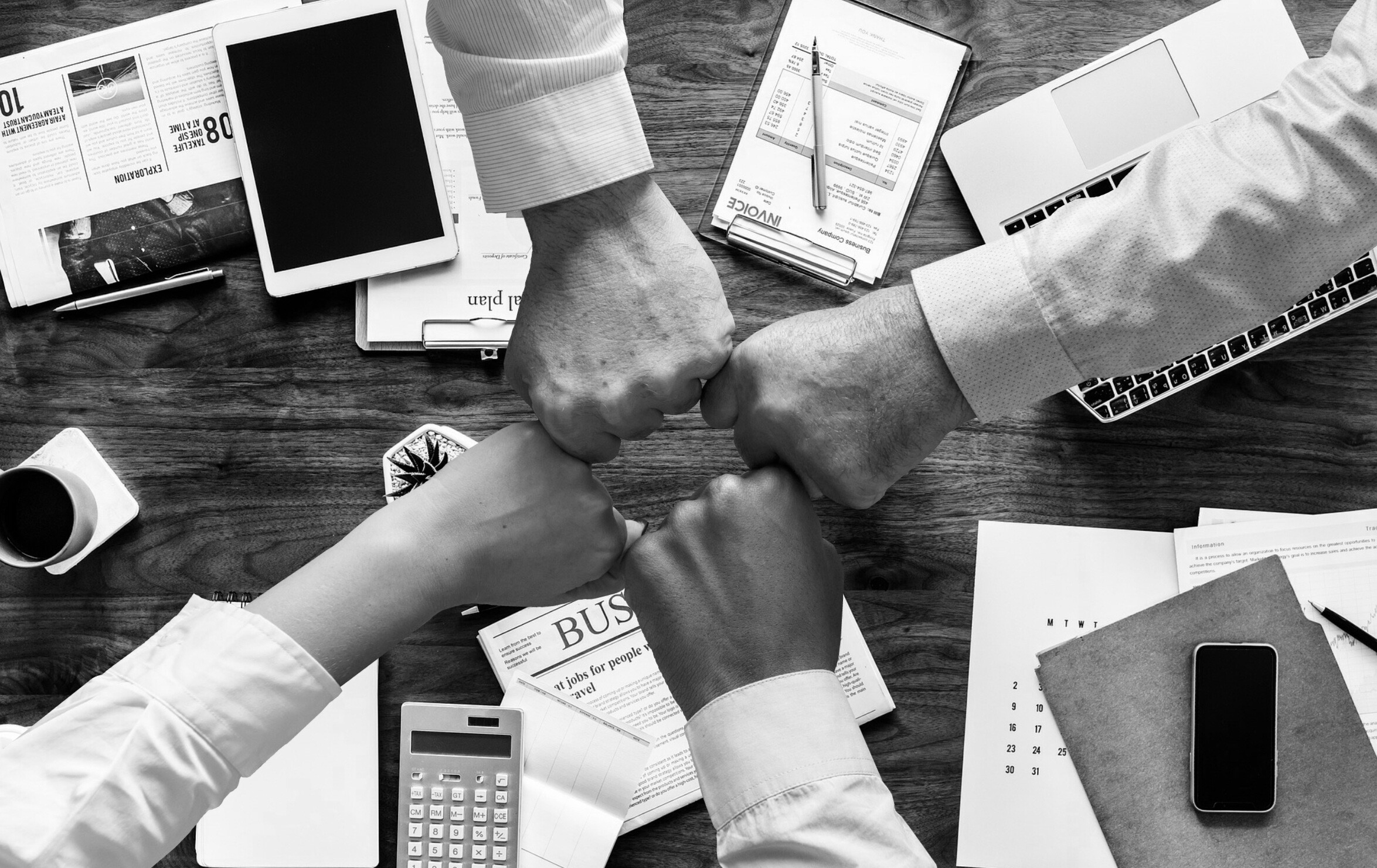 במקרה זה, הסחורות והשירותים המובטחים במועד תיקון החוזה אינם מובחנים מהסחורות והשירותים שסופקו עד כה. לכן, יש לטפל בתיקון החוזה כהמשך החוזה הקיים (catch-up).

כפועל יוצא, במועד תיקון החוזה שיעור ההשלמה הוא 23.5% 
= (5 + 80) / 20. 
לכן, במועד תיקון החוזה יש להכיר בהכנסה בסך  2 מיליון שקל 
= 25 - 23.5% * (15 + 100)
תיקון חוזה – 
פתרון דוגמא ב'
שלומי שוב
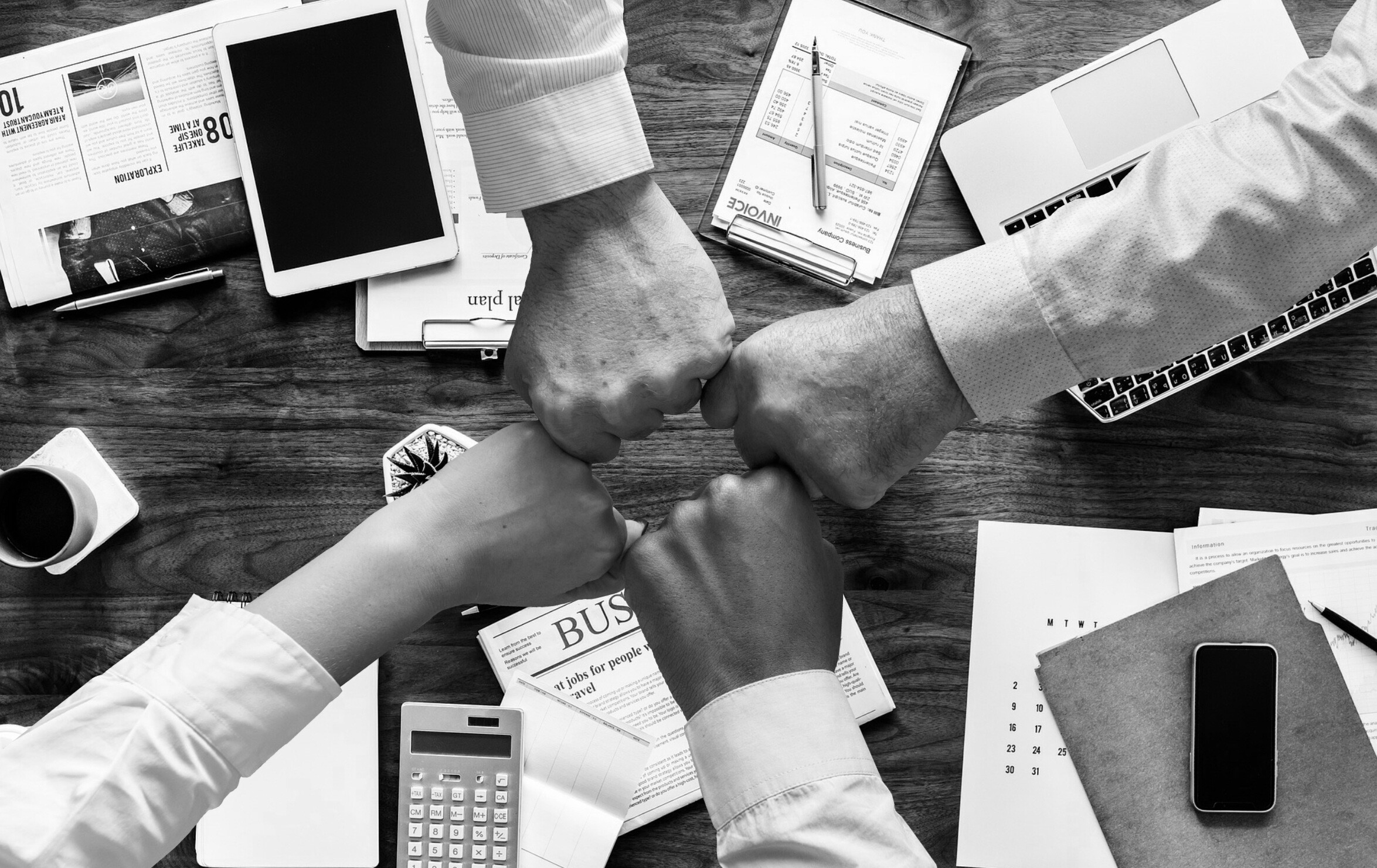 בנתוני הדוגמה הקודמת, לפי תיקון החוזה בתחילת שנת 2021 החברה מבטיחה למכור מקום חניה בבניין סמוך (במקום שינוי עיצוב הפנים) תמורת 15 מיליון שקל.
מחיר המכירה הנפרד של החניה במועד תיקון החוזה הוא 25 מיליון שקל.

נדרש: אופן הטיפול החשבונאי בתיקון החוזה
תיקון חוזה -
דוגמא ג'
שלומי שוב
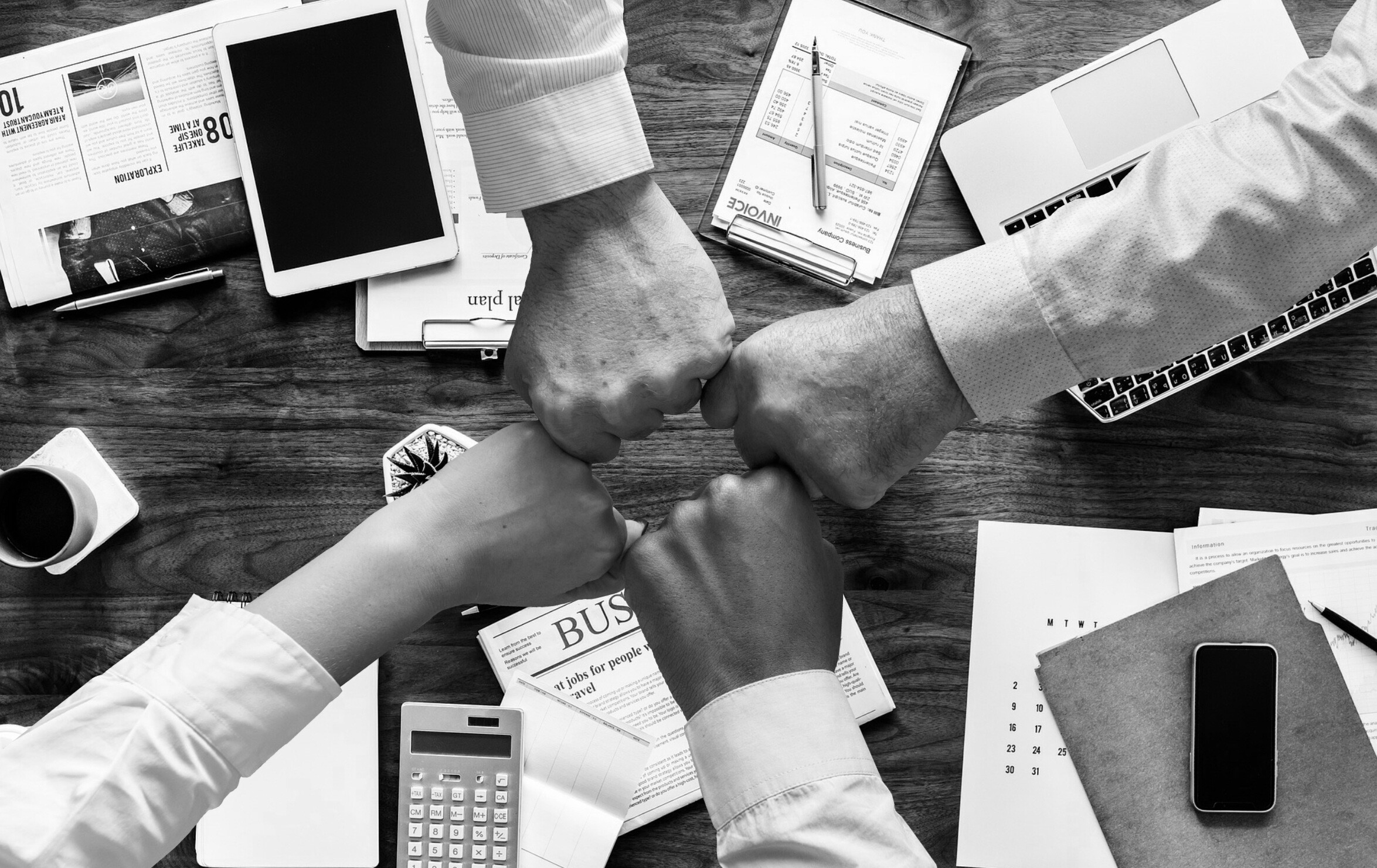 תיקון חוזה -
פתרון דוגמא ג'
במקרה זה, ההבטחה למכור מקום חניה הינה מובחנת, אולם מחיר תיקון החוזה אינו משקף את מחיר המכירה הנפרד שלה.
לכן, יש לטפל בתיקון החוזה כהמשך החוזה הקיים (catch-up).
שלומי שוב
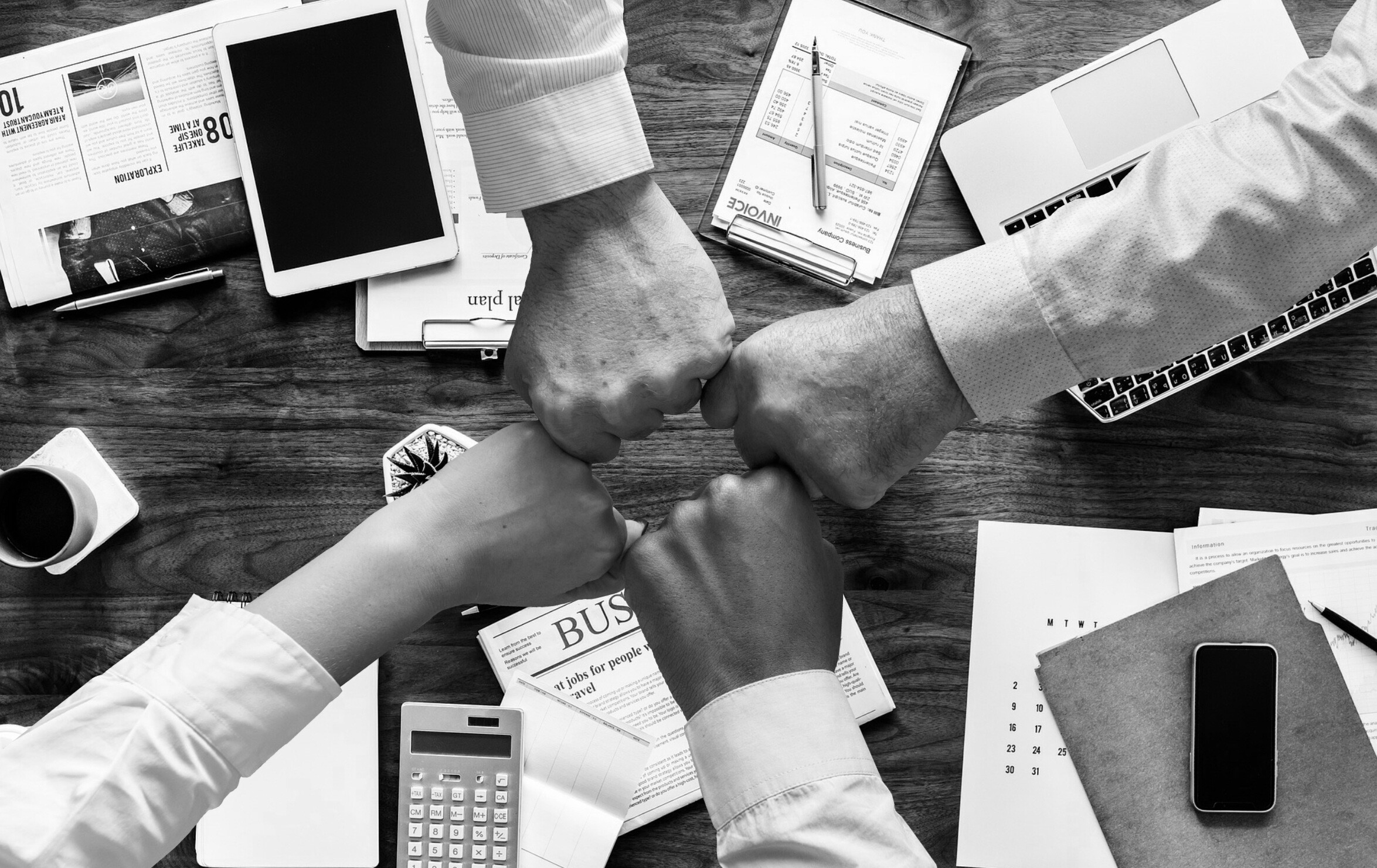 חברה מציעה שירותי ניקיון שנתיים בשתי חלופות:
ניקיון בסיסי – מחיר מכירה נפרד בסך 100 אלפי ש"ח (עלות בסך 60 אלפי ש"ח)
ניקיון יסודי – מחיר מכירה נפרד בסך 200 אלפי ש"ח (עלות בסך 120 אלפי ש"ח)
בתחילת שנת 2020 החברה מתקשרת בחוזה עם לקוח למתן שירותי ניקיון בסיסי למשך שנתיים תמורת 200 אלפי ש"ח.
בתום שנת 2020 מתבצע תיקון חוזה, לפיו החברה מבטיחה לשדרג את שירותי הניקיון בשנת 2021 לניקיון יסודות תמורת 70 אלפי ש"ח.
נדרש: אופן הטיפול החשבונאי בתיקון החוזה
תיקון חוזה
דוגמא ד'
שלומי שוב
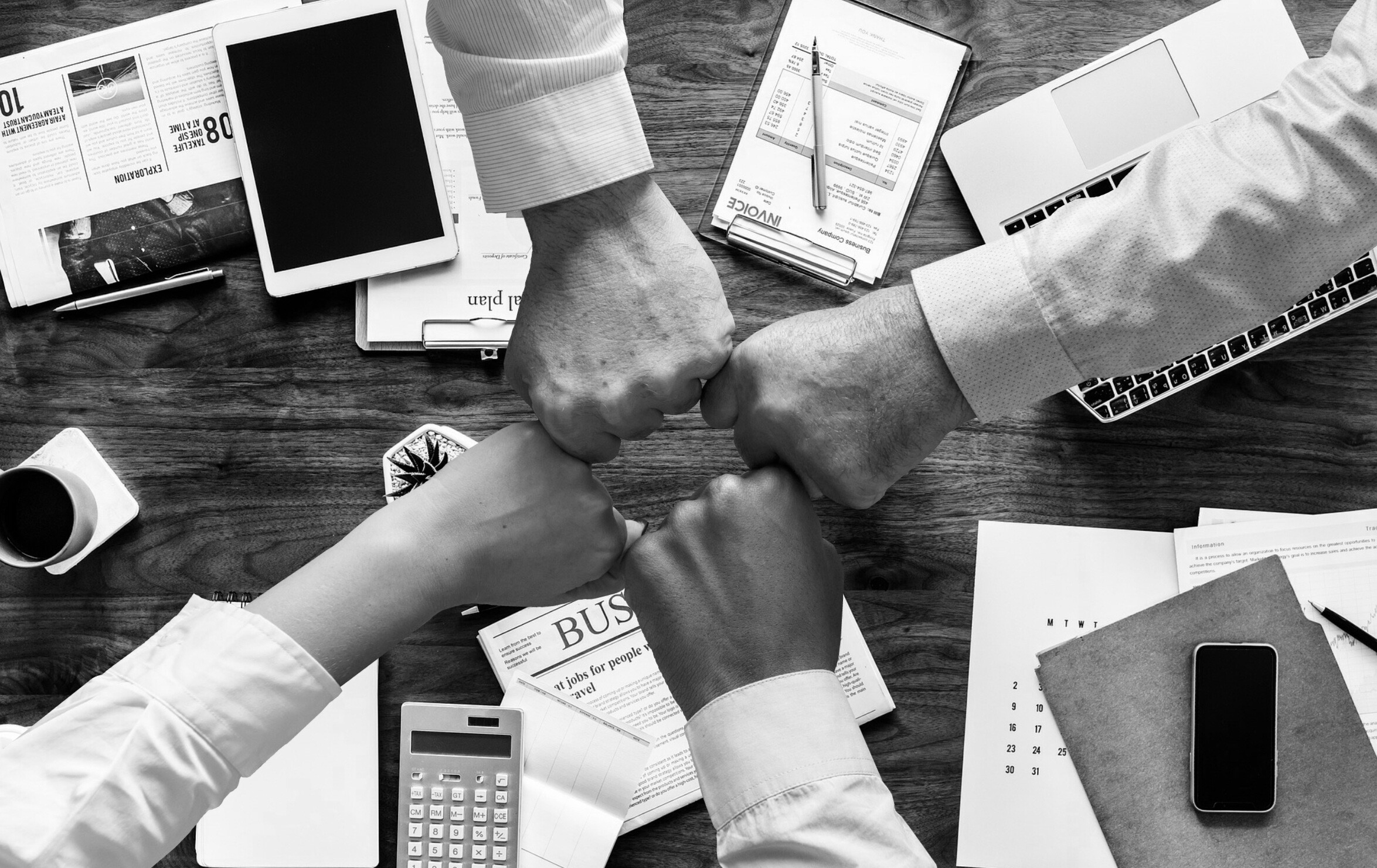 במקרה זה, על אף ששירותי הניקיון טופלו כמחויבות ביצוע אחת המקוימת לאורך שנתיים (סדרה), הרי שאין לטפל בשדרוג כהמשך החוזה הקיים (catch-up). כפועל יוצא:
אין לחשב שיעור השלמה חדש במועד השדרוג של 33.3% 
     = (120+60)/60
אין להכיר בקיטון בהכנסה בתום שנת 2021 בסך 10 אלפי ש"ח 
     = 100 – (70 + 200) * 33.3%
מכיוון שהשירותים שטרם הועברו במועד השדרוג מובחנים מהשירותים שהועברו עד מועד זה, יש לטפל בתיקון החוזה כביטול החוזה ויצירת חוזה חדש, ולהכיר בהכנסה בסך 170 אלפי שקל בשנת 2021.
תיקון חוזה
פתרון דוגמא ד'
שלומי שוב